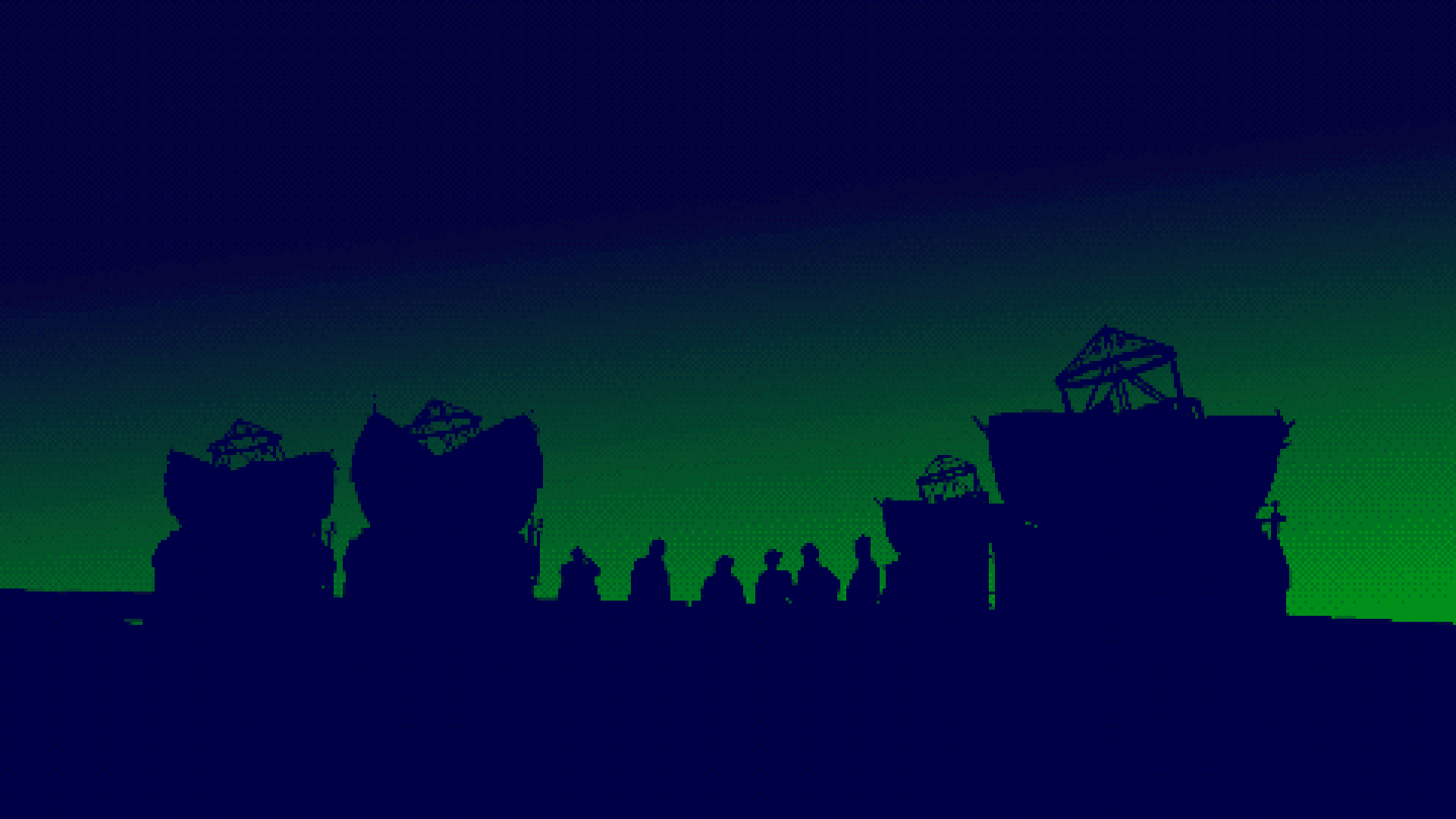 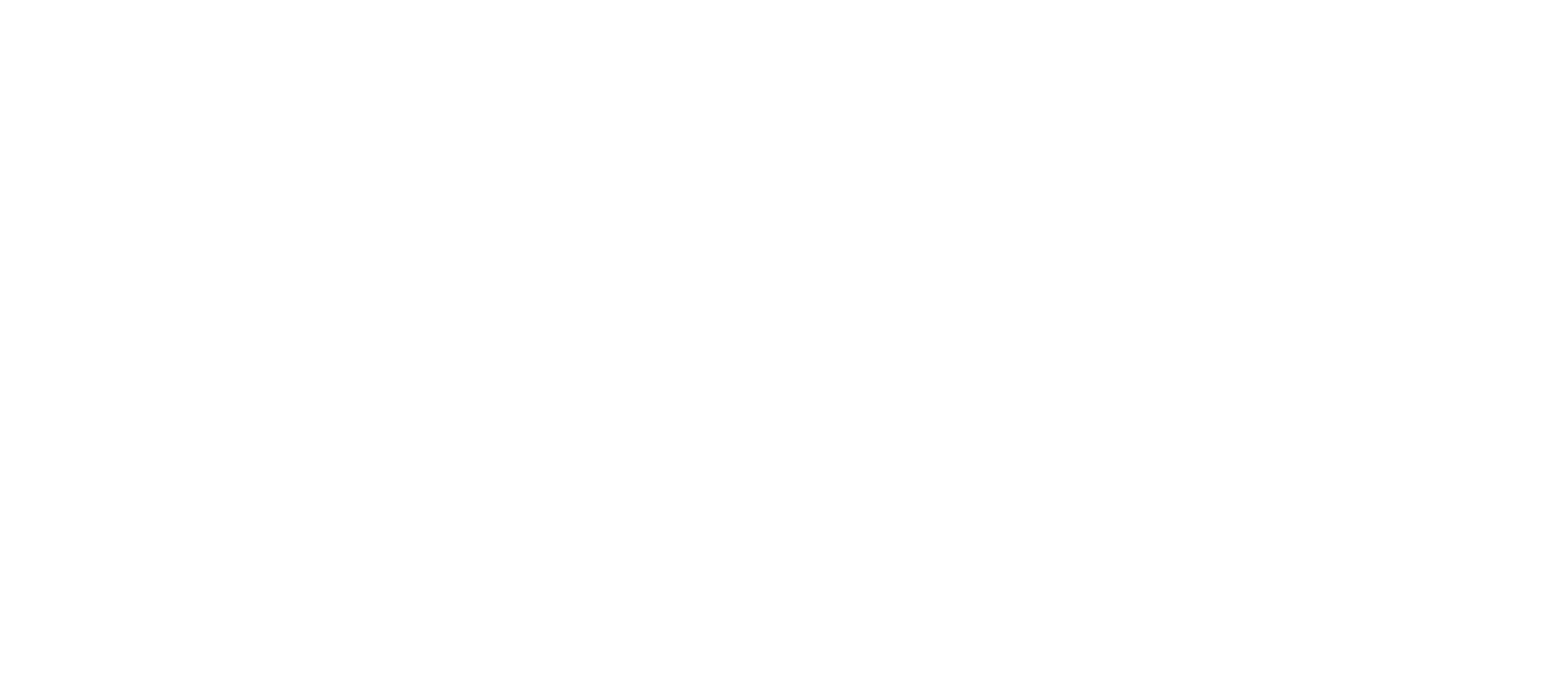 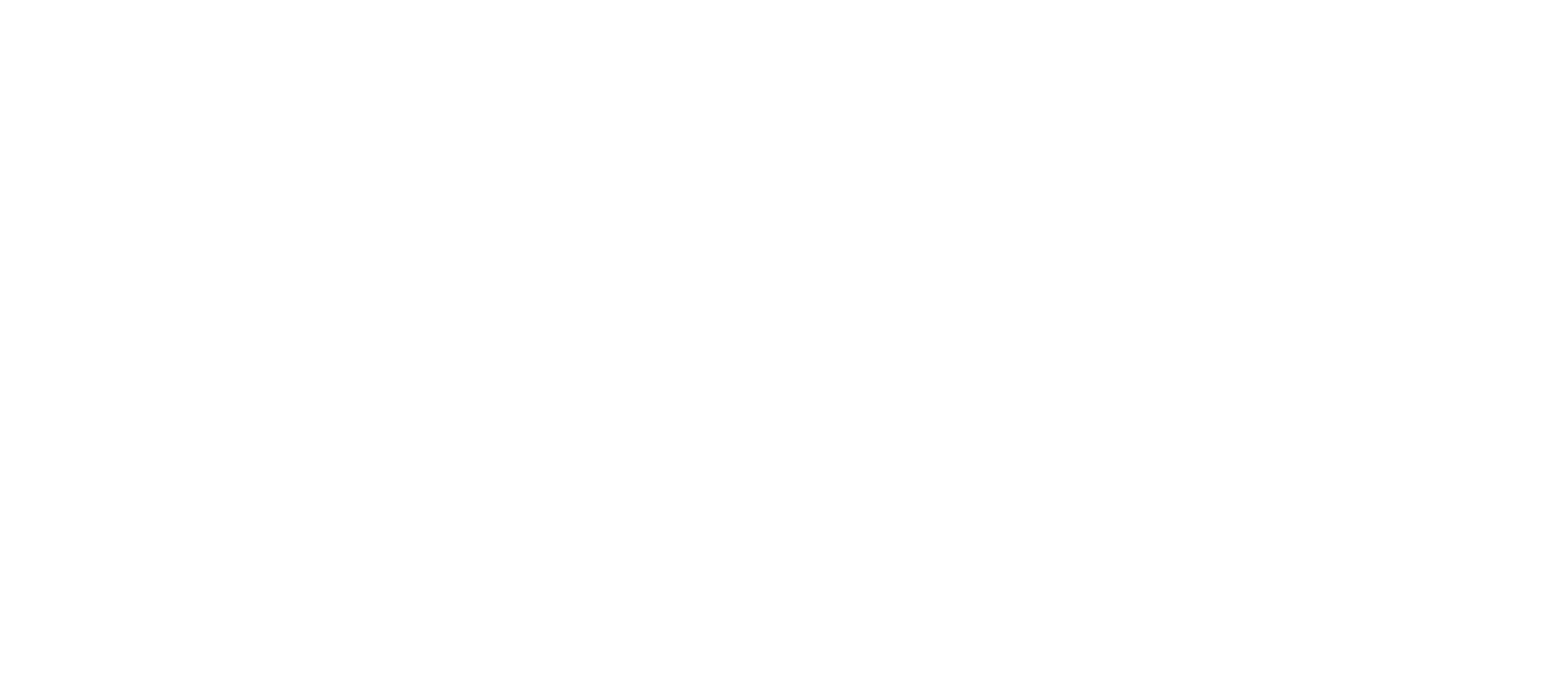 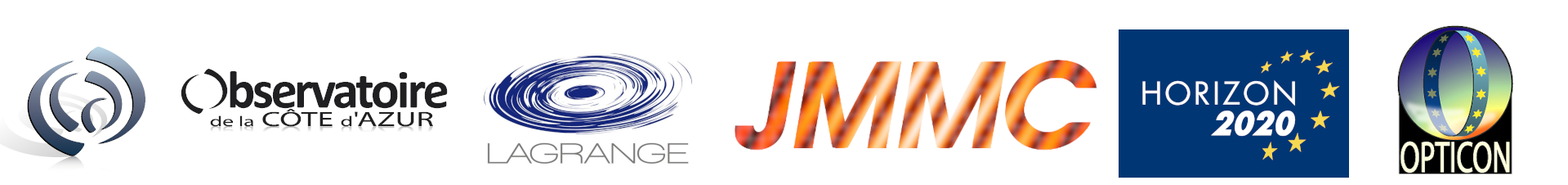 The 10th VLTI School of Interferometry
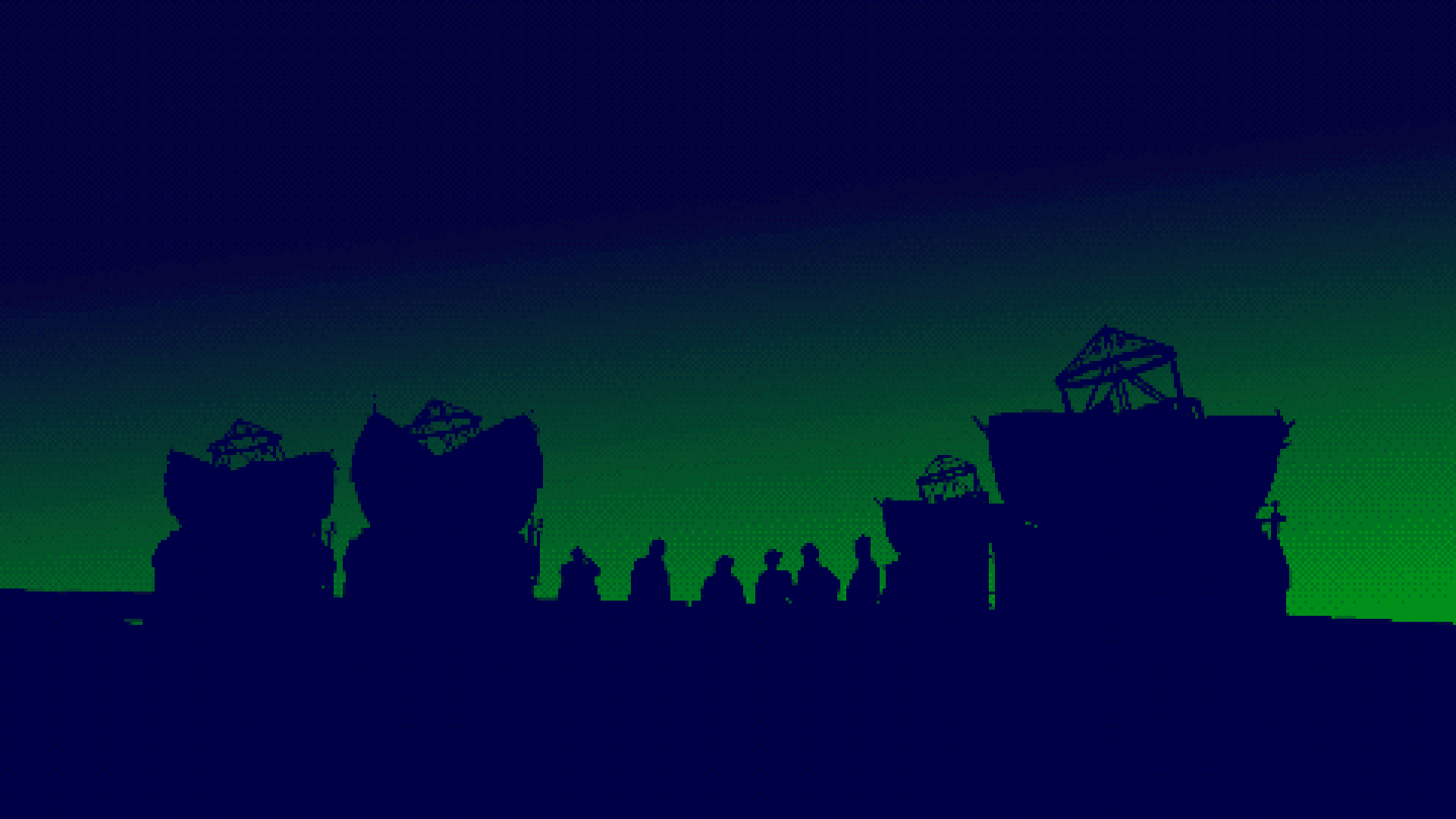 15 years of VLTI Schools

June 2021    100% Online                     MATISSE and interferometry for planetology
July   2018    Lisbon (Portugal)             2nd generation instruments at VLTI
Sept. 2015   Cologne (Germany)         Optical interferometry from theory to observations
Sept. 2013   Barcelonnette  (France)  High spatial resolution for stellar astrophysics
April  2010   Porquerolles (France)     High spatial resolution in Astronomy
June  2008   Keszthely (Hungary)        Astrometry and Imaging with the VLTI
Sept. 2007   Torun (Poland)                  AGN at the highest angular resolution
June  2007   Porto (Portugal)               Circumstellar disks and planets at very high resolution
June  2006   Goutelas (France)            Observation and data reduction with the VLTI
Feb.  2002    Les Houches (France)     Observing with the VLTI

First light of VLTI in March, 17  2001
The 10th VLTI School of Interferometry
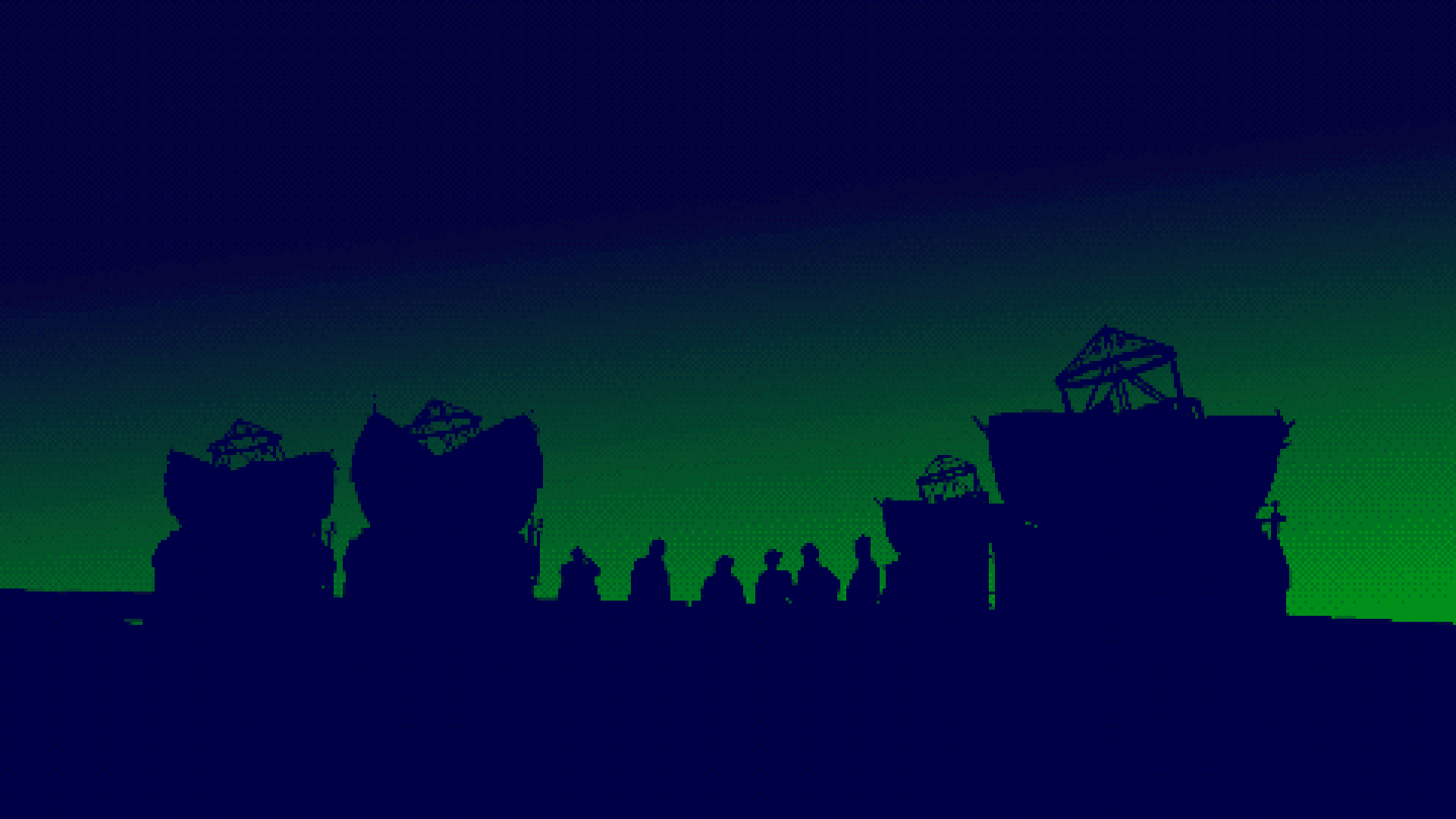 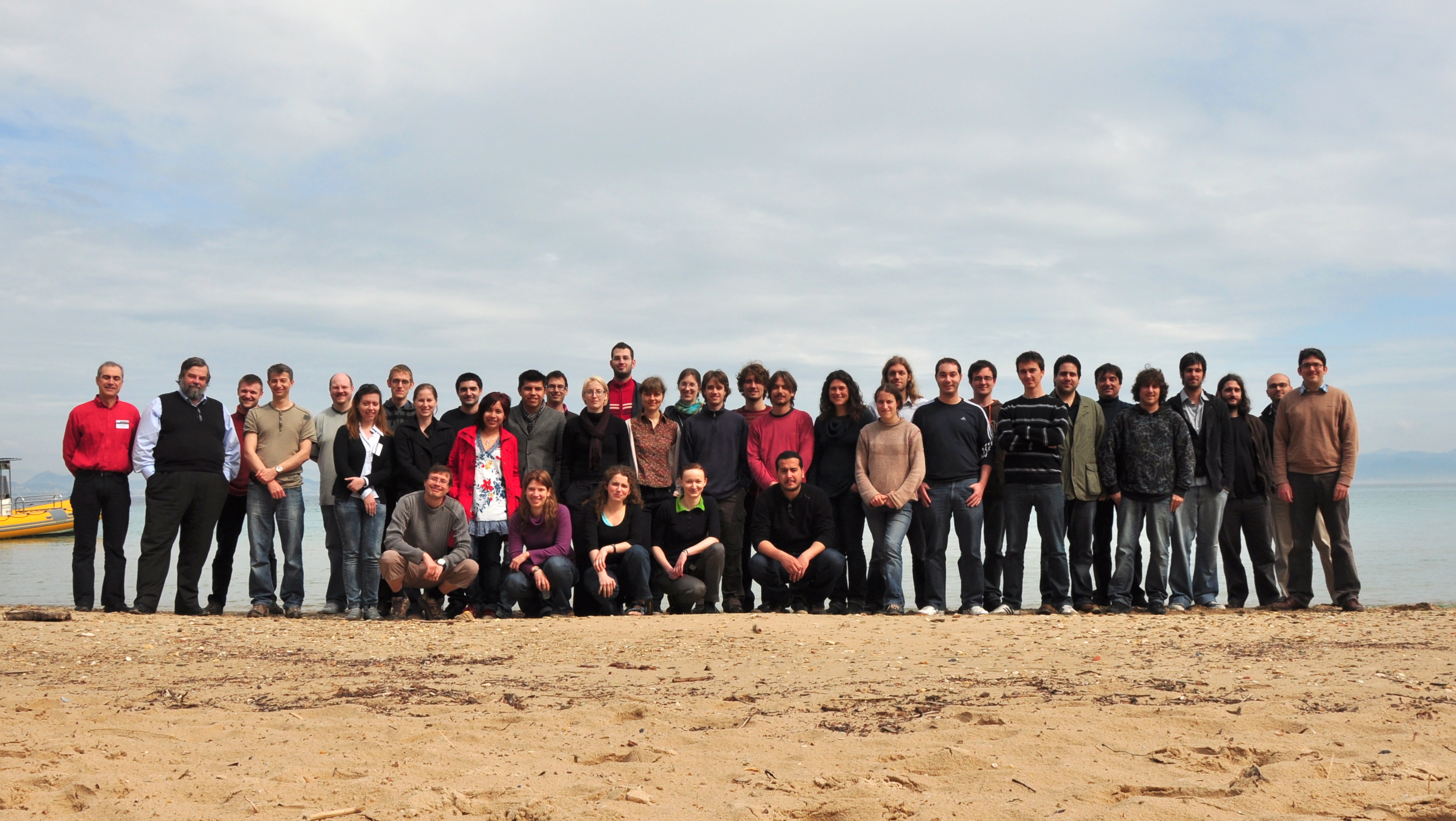 A Long history of VLTI Schools
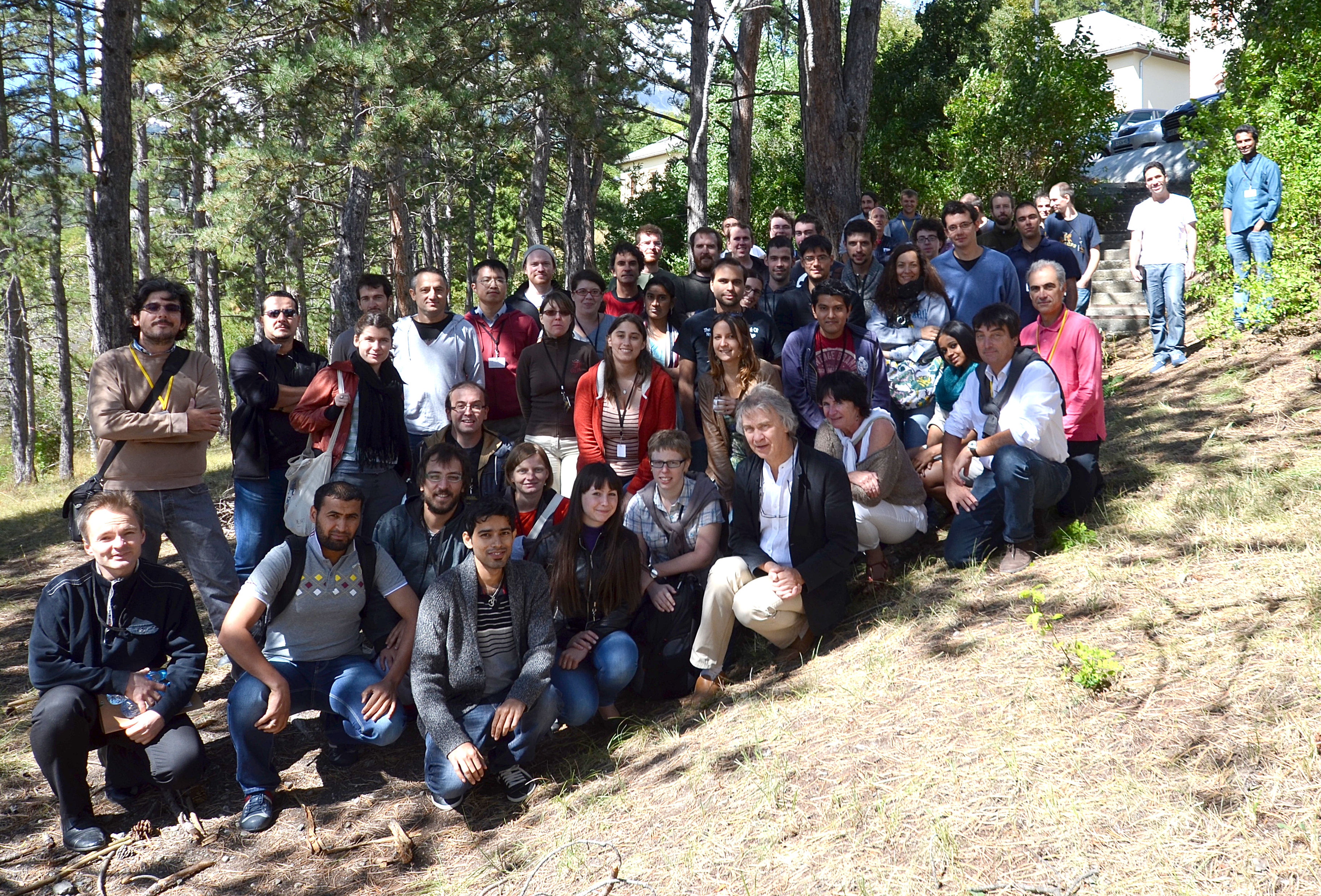 Barcelonnette 2013
Porquerolles 2010
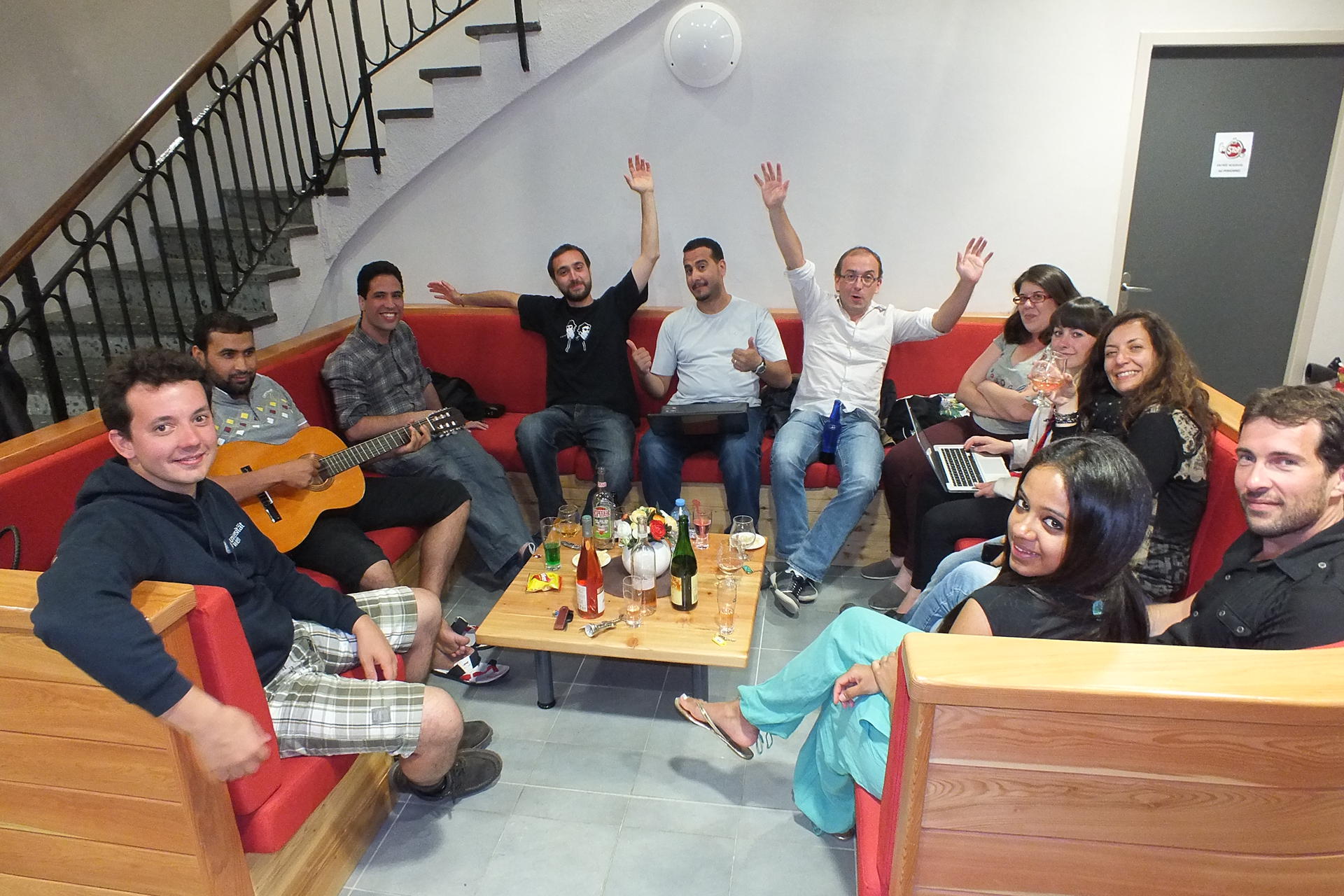 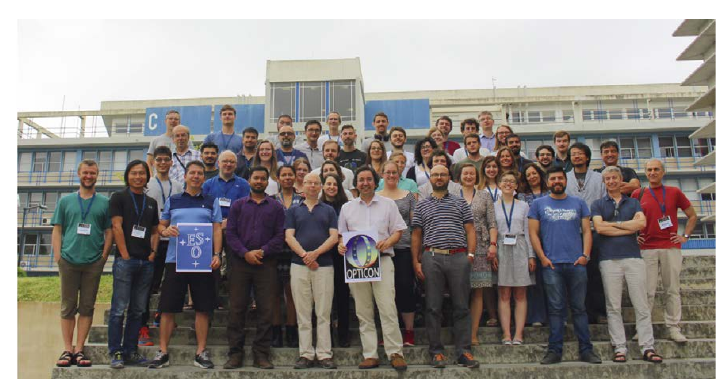 Barcelonnette 2010
Lisbon 2018
The 10th VLTI School of Interferometry
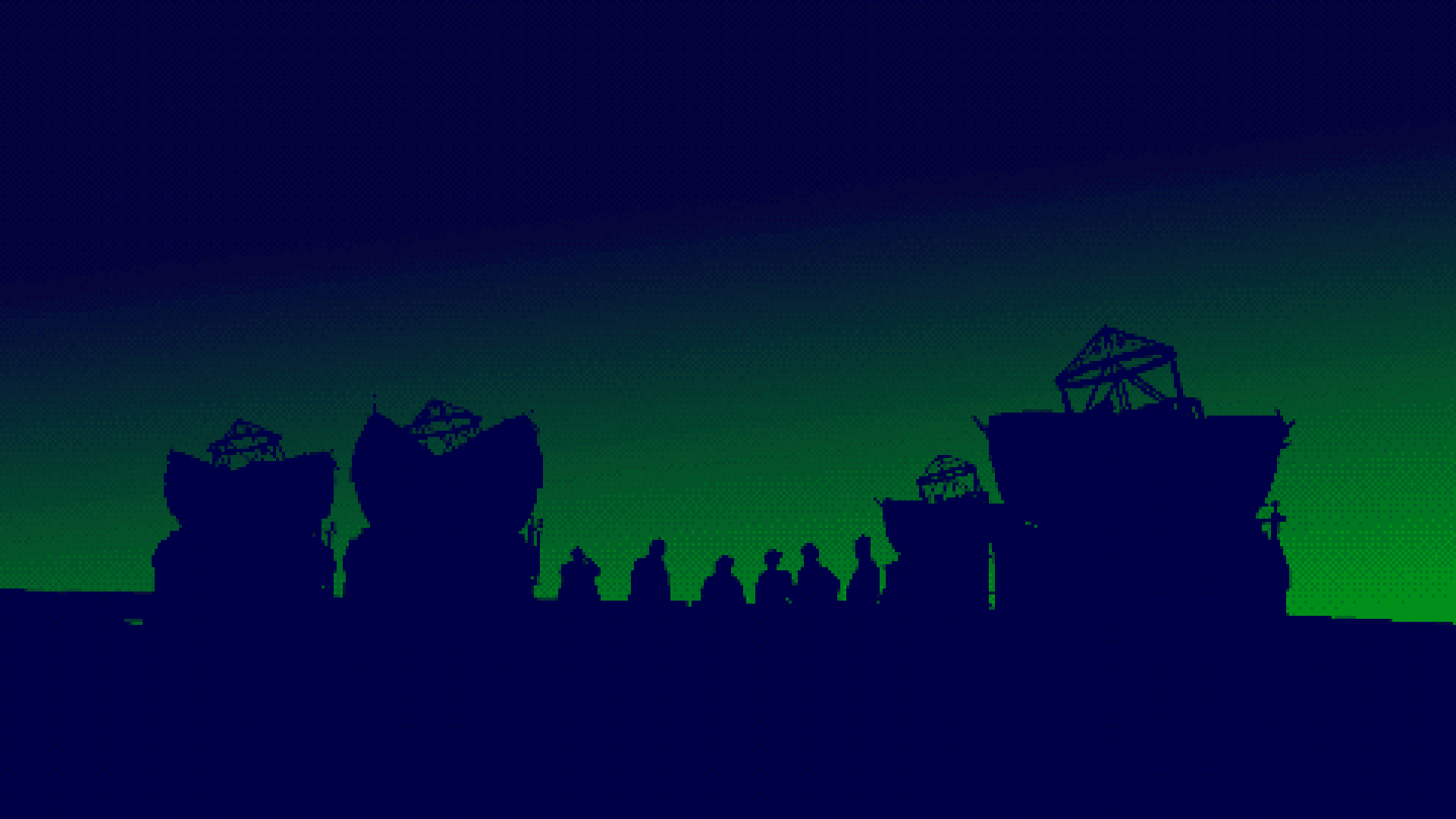 About 40 students per school 
≈ 400 Students trained in 15 years 

The 2021 is the largest VLTI school
20 Teachers
60 Registered Students
30 Registration for Lectures only

I hope it will be a success
The 10th VLTI School of Interferometry
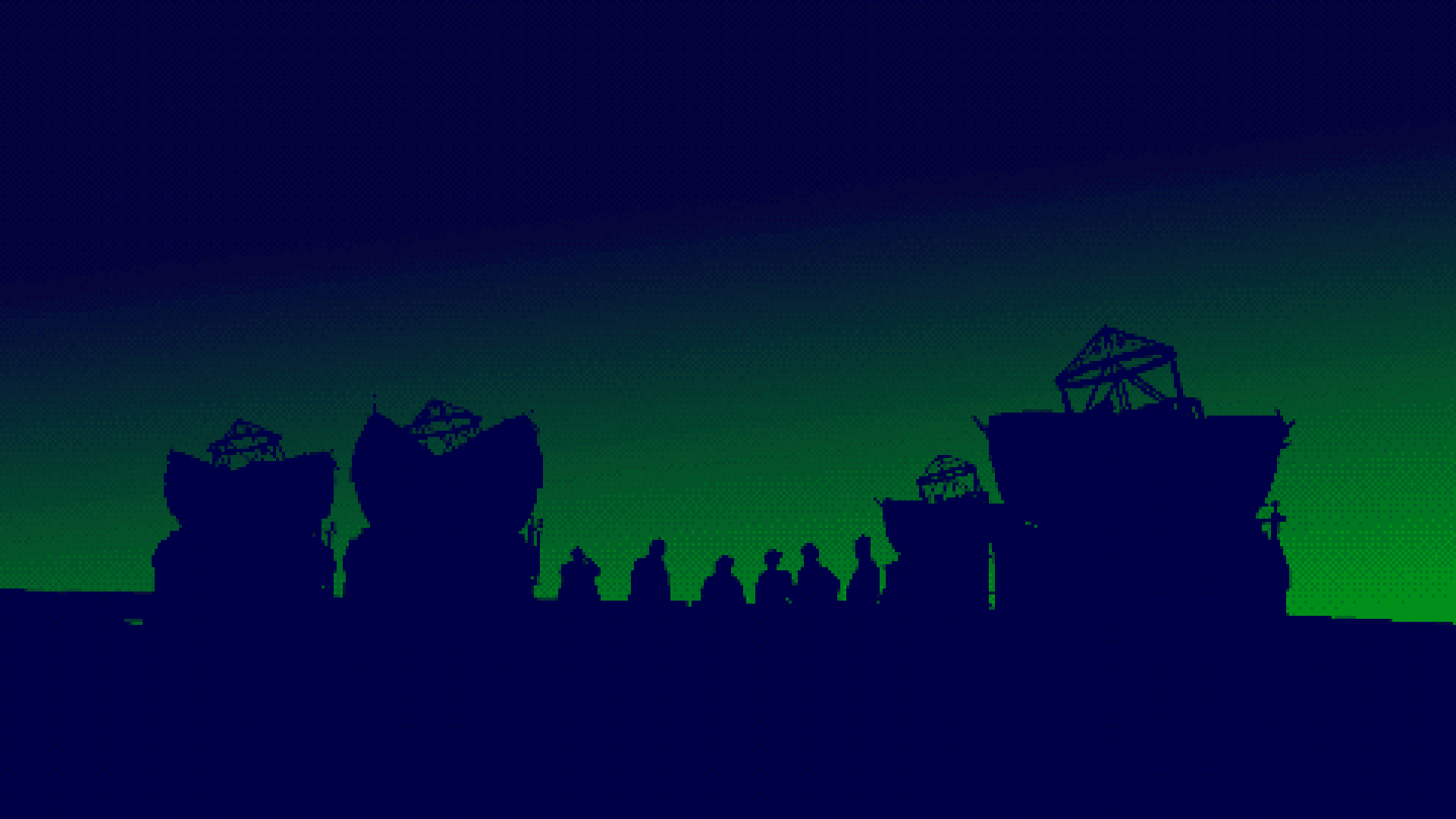 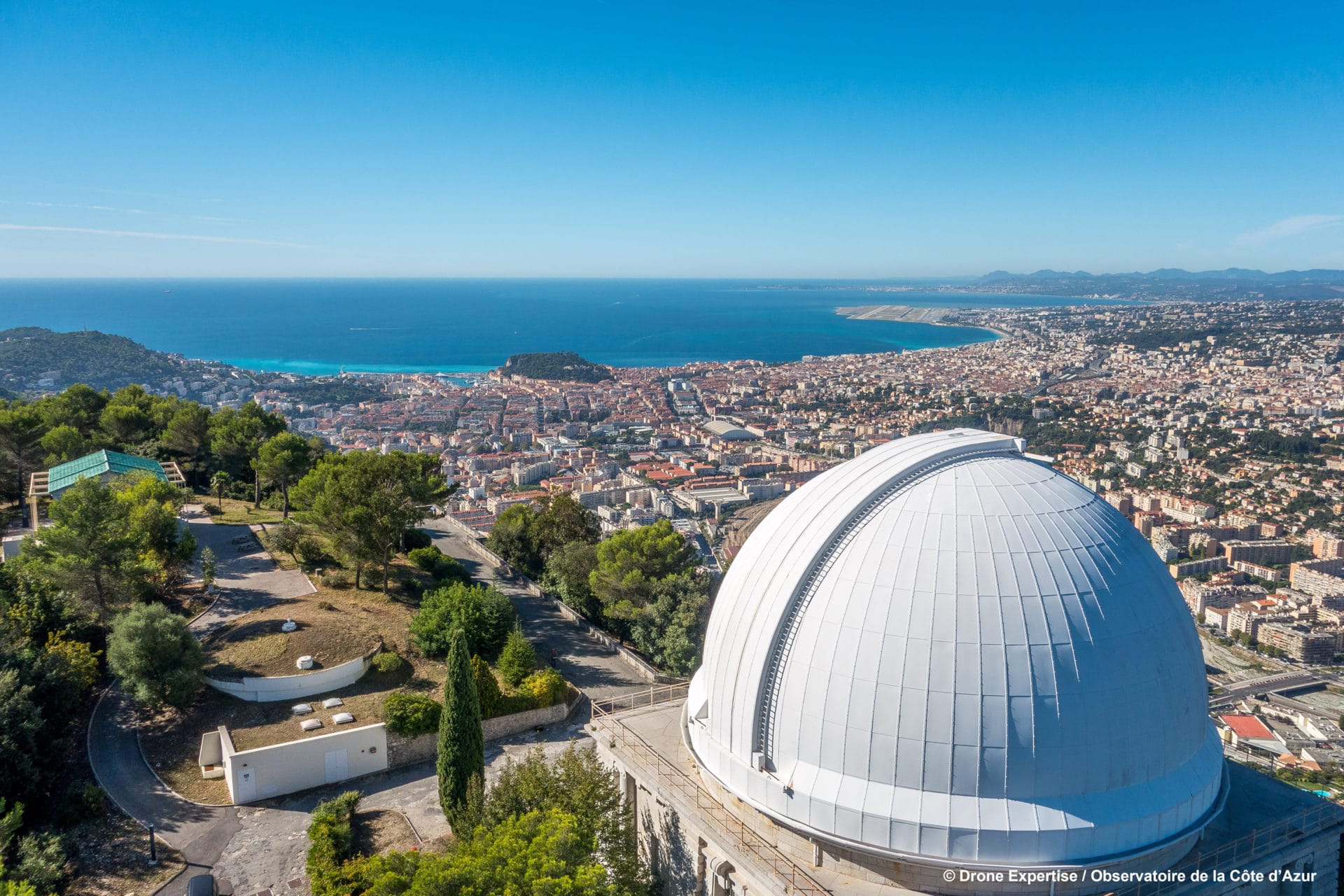 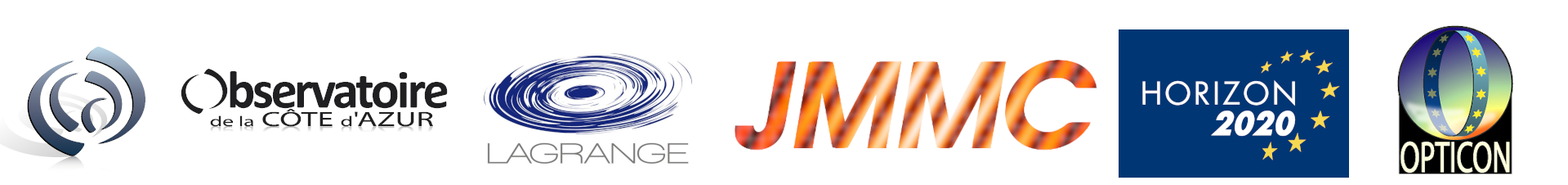 The 10th VLTI School of Interferometry
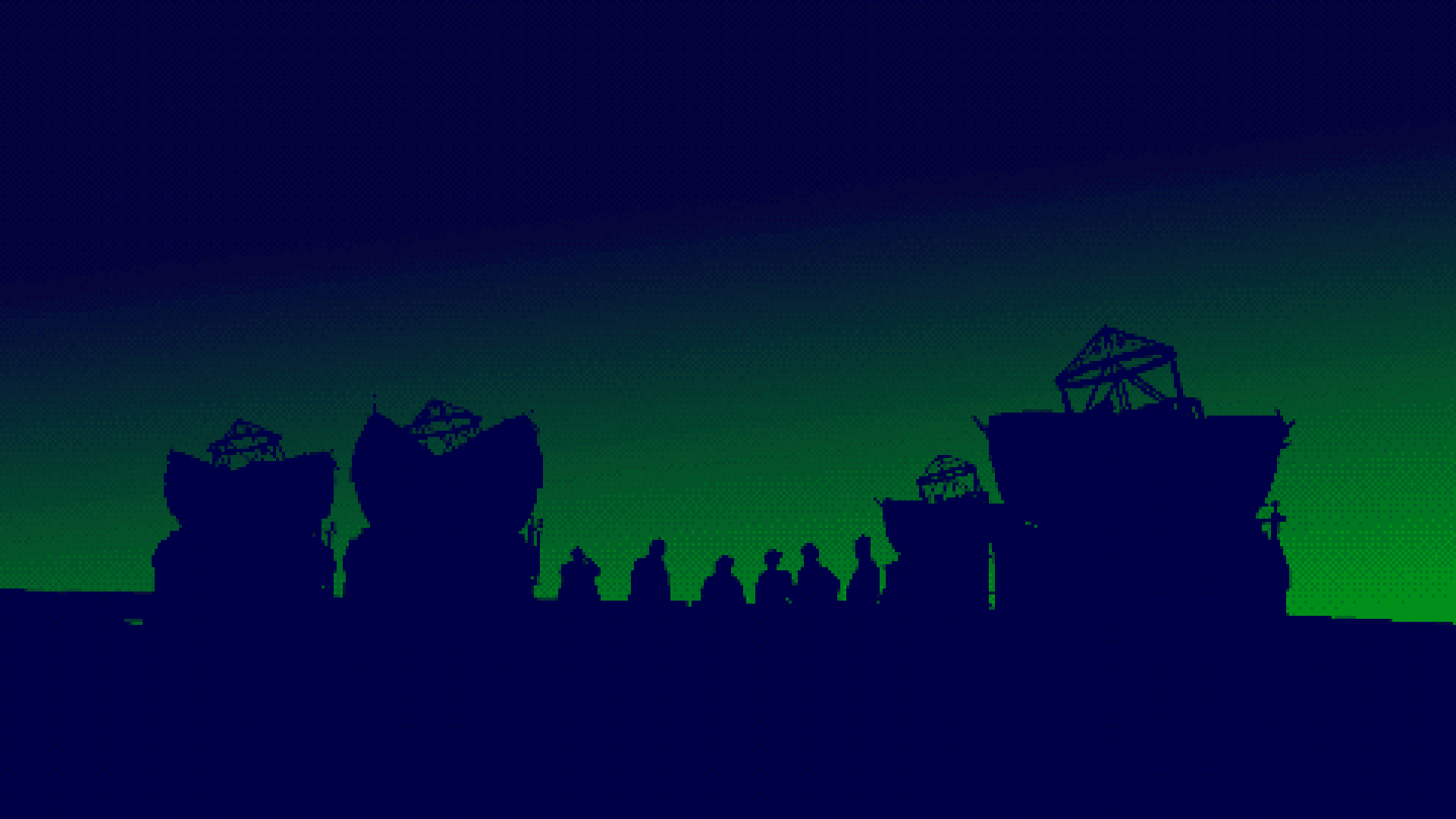 My co-organizers
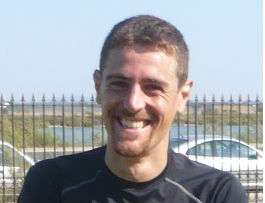 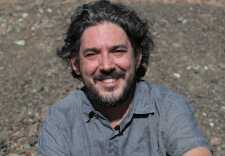 Florentin Millour
Alexis Matter
The 10th VLTI School of Interferometry
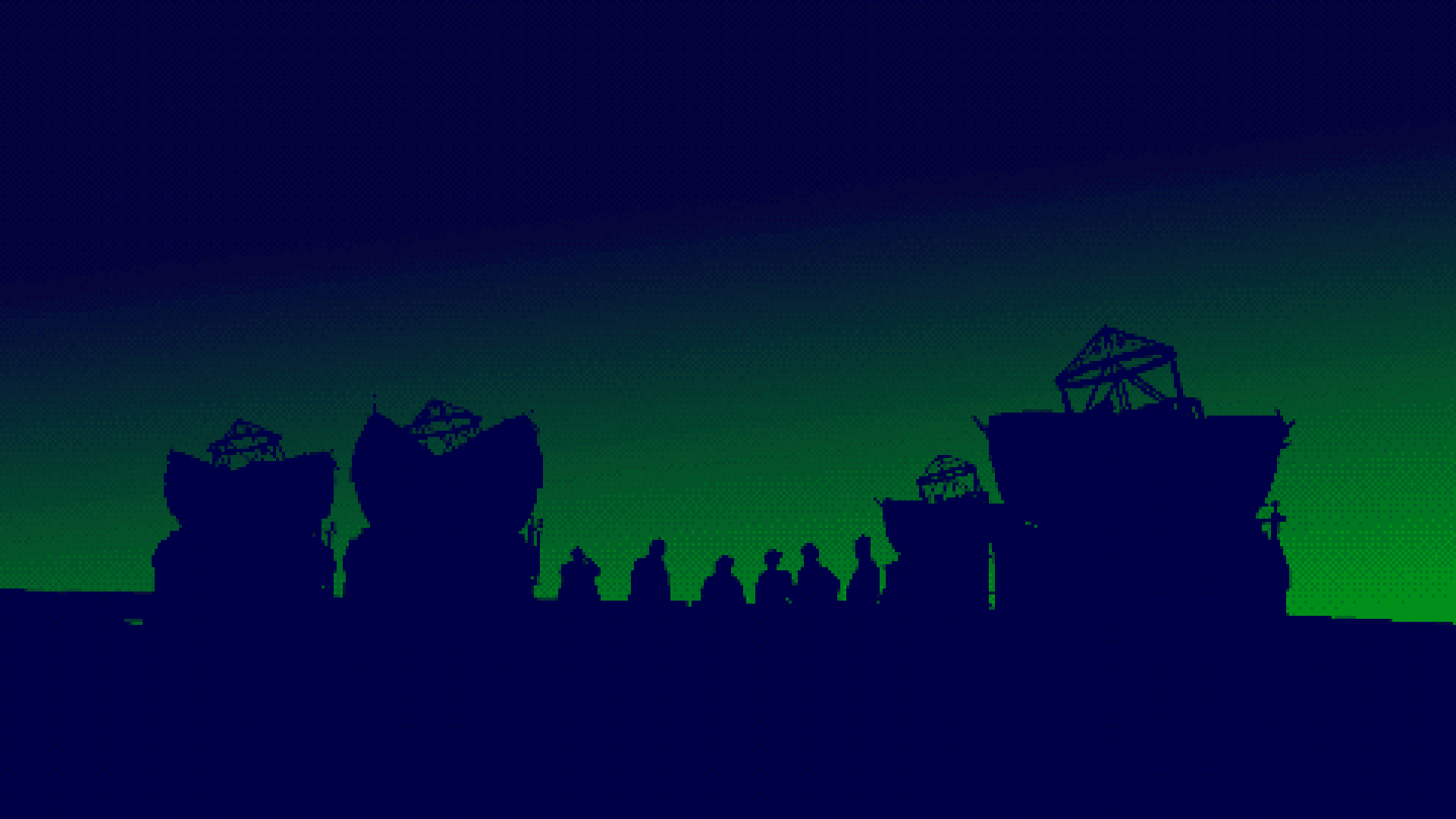 Scientific Organizing Committee (SOC)
Myriam Benisty (IPAG)
Roy van Boekel (MPIA)
Laurent Bourges (OSUG)
David Buscher (University of Cambridge)
Mercedes Filho  (University of Porto)
Ágnes Kóspál (Konkoly Observatory)
Roxanne Ligi (INAF)
Alexis Matter (OCA)
John McKean (ASTRON)
Anthony Meilland (OCA)
Florentin Millour (OCA)
Claudia Paladini (ESO)
Isabelle Tallon-Bosc (CRAL)
Local Organizing Committee (LOC)
Laurent Bourges (OSUG)
Pierre Cruzalebes (OCA)
A. Domiciano de Souza (OCA)
Camille Maccotta (OCA)
Alexis Matter (OCA)
Anthony Meilland (OCA)
Florentin Millour (OCA)
Fabien Patru (OCA)
Sophie Rousset (OCA)
Alain Spang (OCA)
The 10th VLTI School of Interferometry
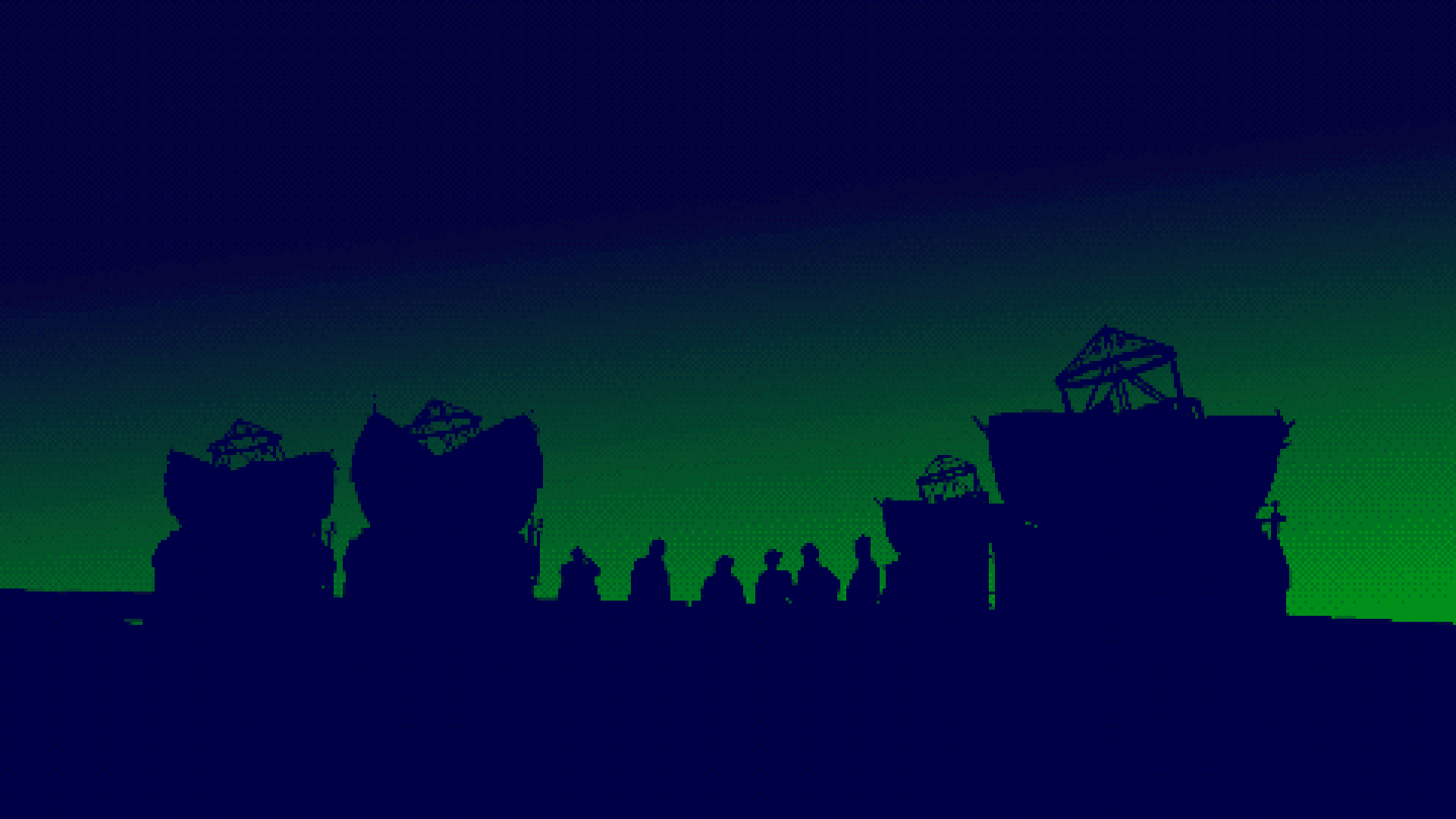 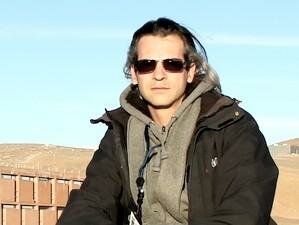 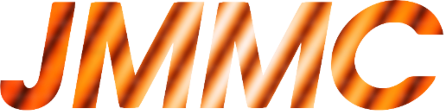 Many thanks to the Jean-Marie Mariotti Center (JMMC)
The French center of expertise on interferometry

Providing interferometric tools for the community
 
Helping in the organization from practice sessions 

Setting the technical means for this 100% online schools
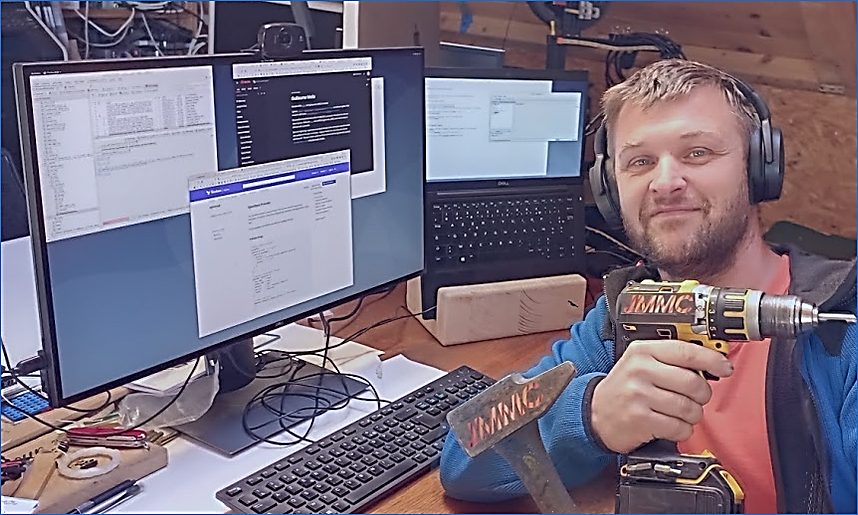 The JMMC technical Gurus
Laurent Bourges (top) 
Guillaume Mella (bottom)
The 10th VLTI School of Interferometry
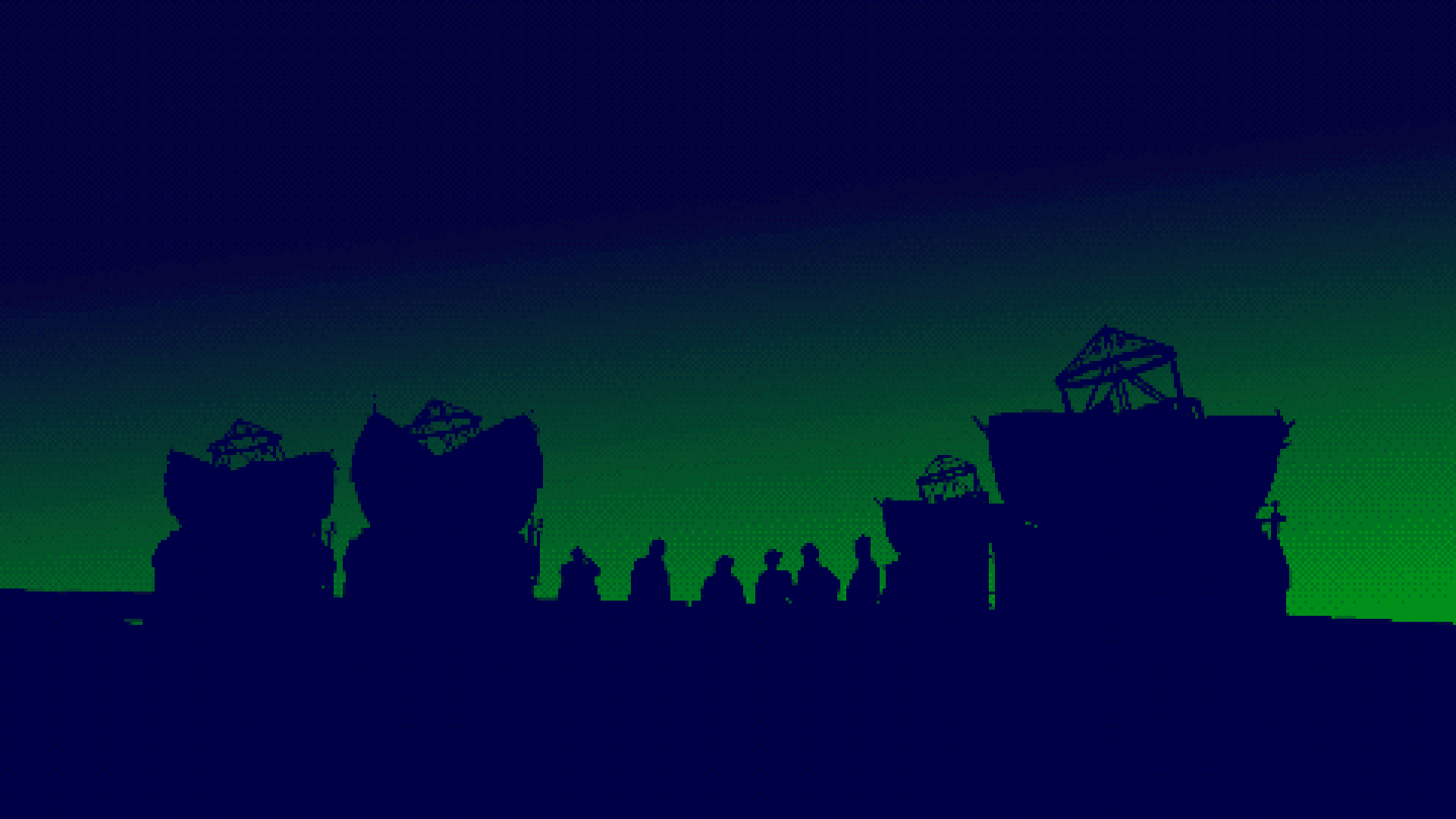 Schedule available on the website & Nuclino
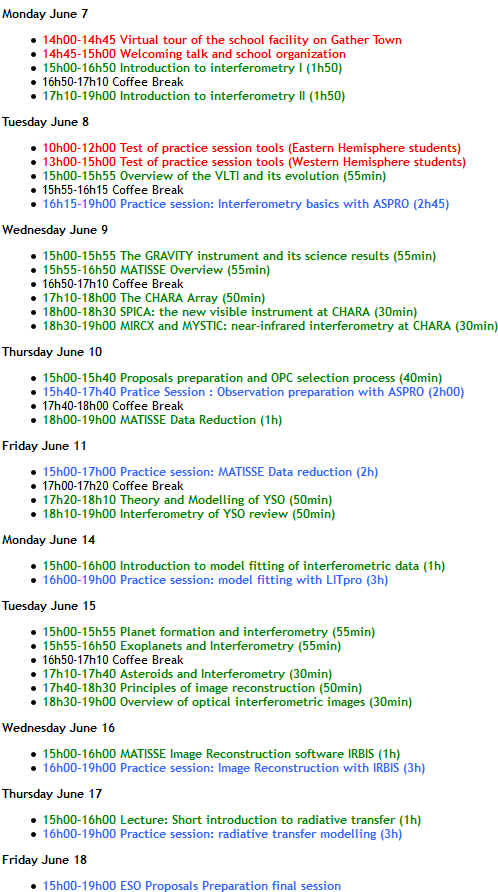 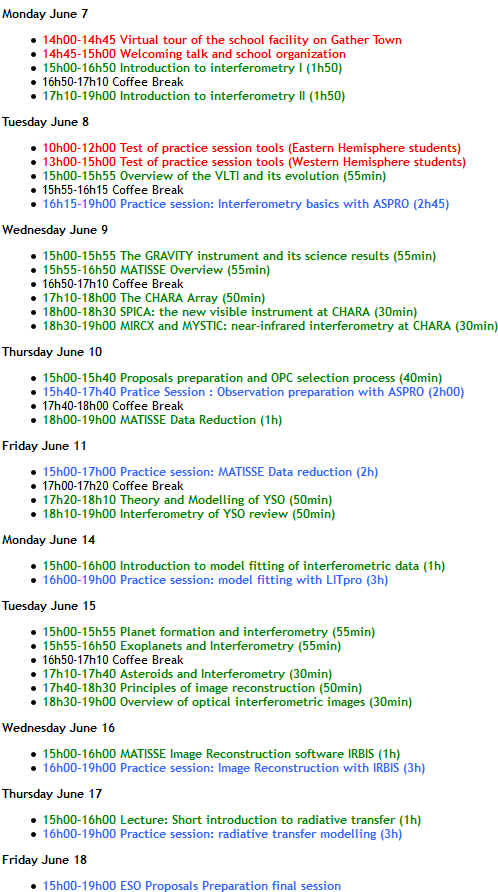 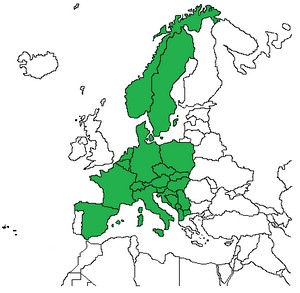 Time are in Central European Summer Time (CEST)
The 10th VLTI School of Interferometry
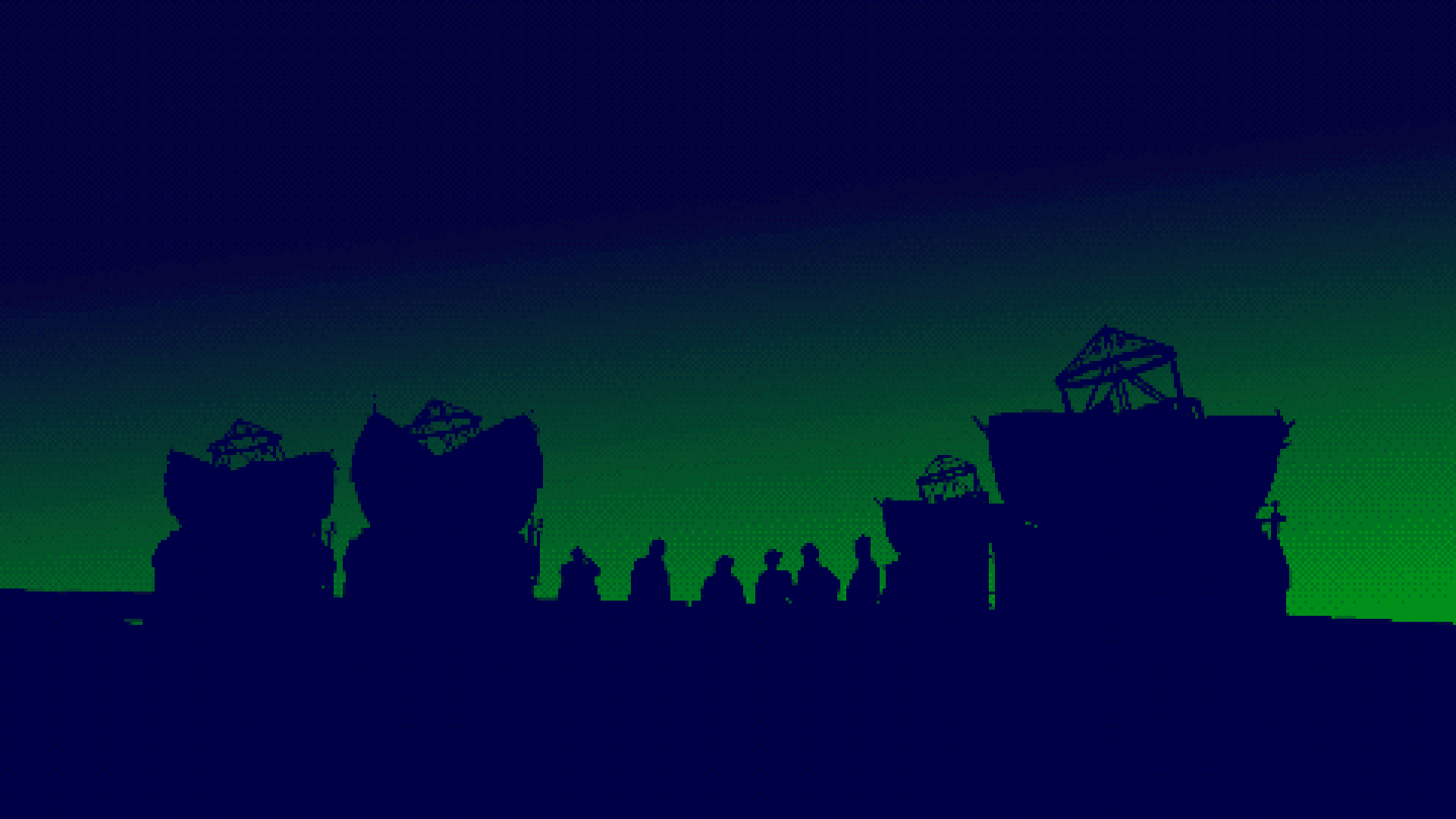 Our Gather Town School
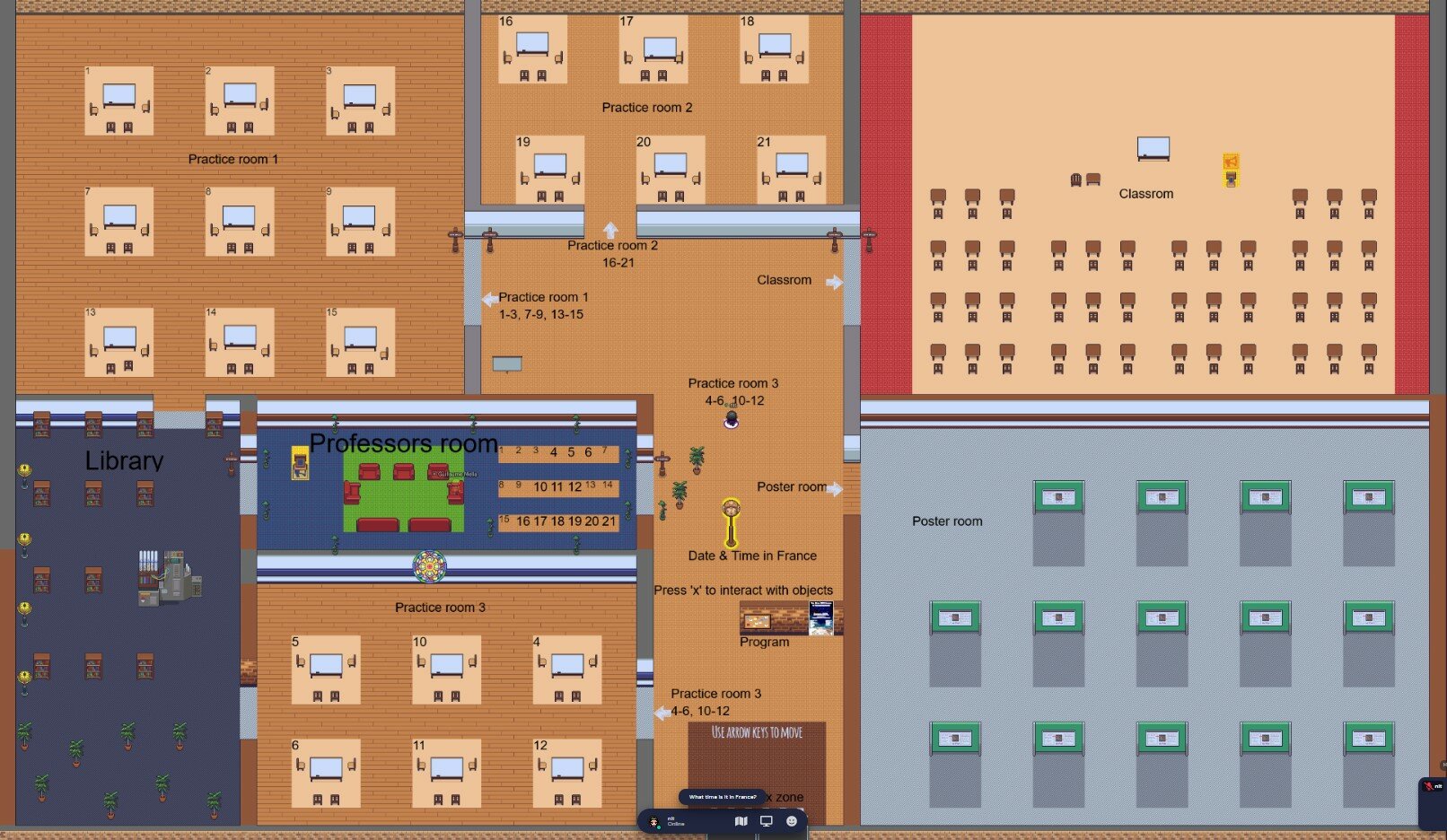 The 10th VLTI School of Interferometry
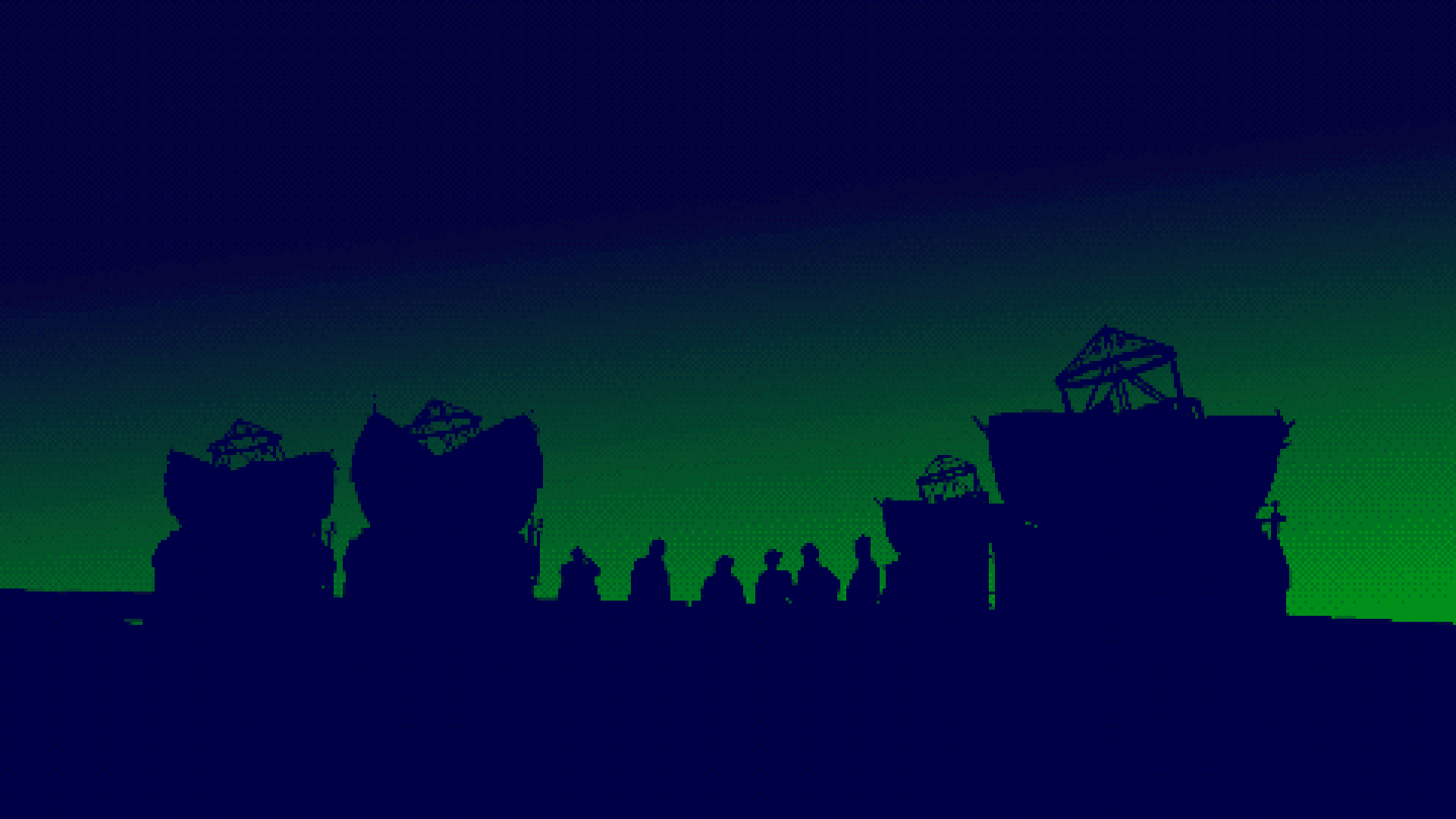 The Gather Town Relax Zone
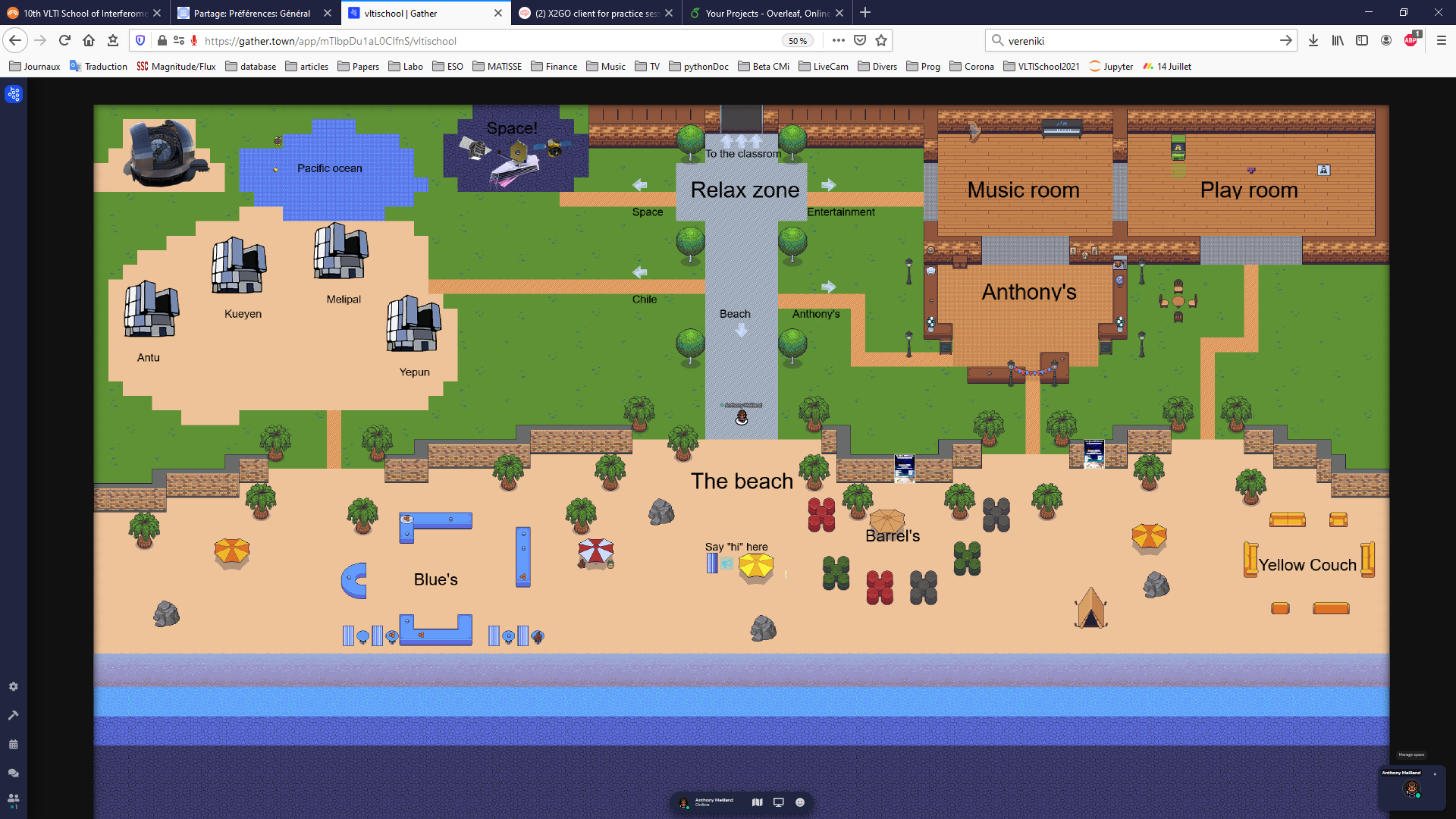 Many Private rooms to gather in small groups
to work, talk and socialize
The 10th VLTI School of Interferometry
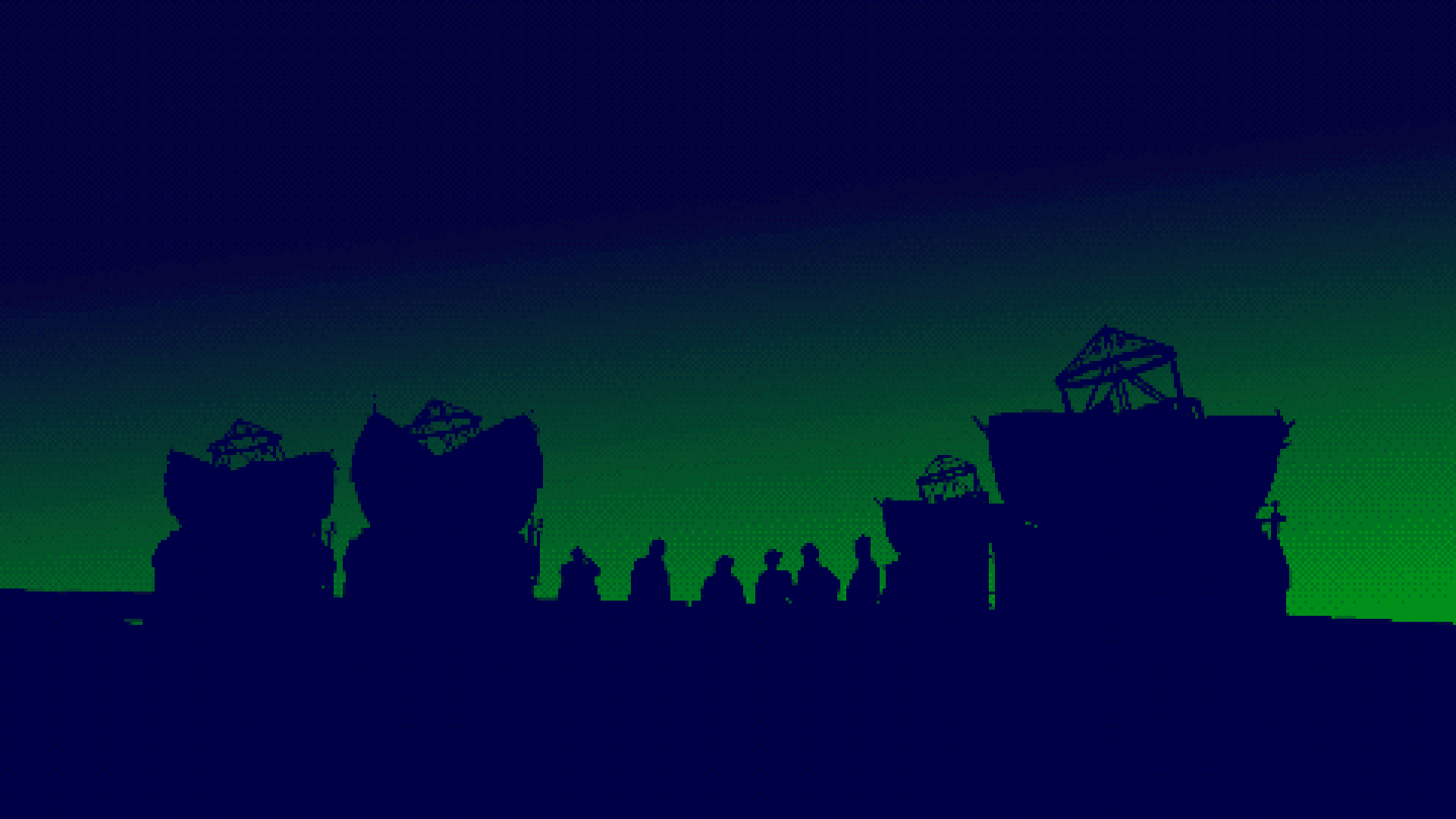 Nuclino : the place to find informations on the school
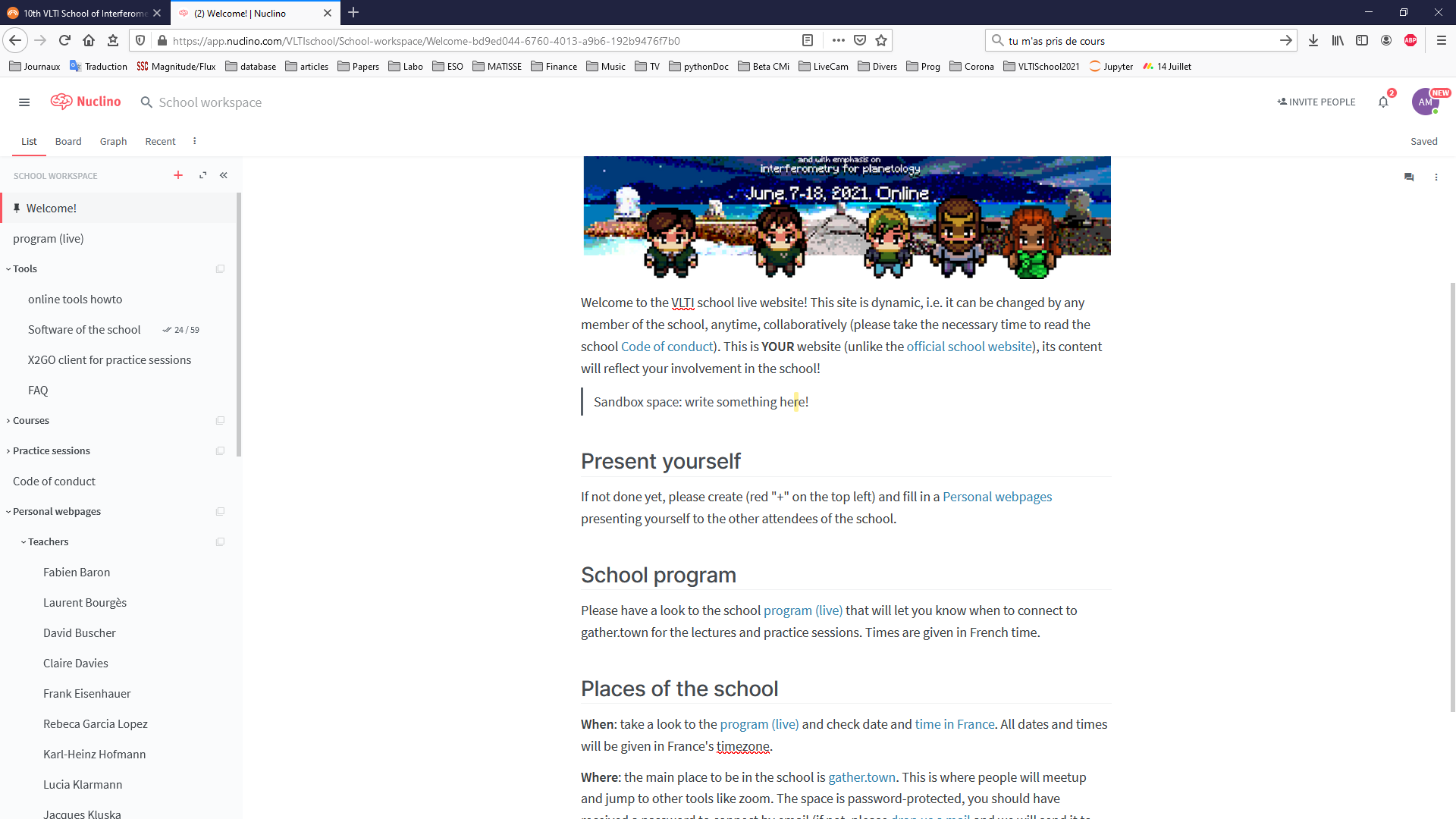 The 10th VLTI School of Interferometry
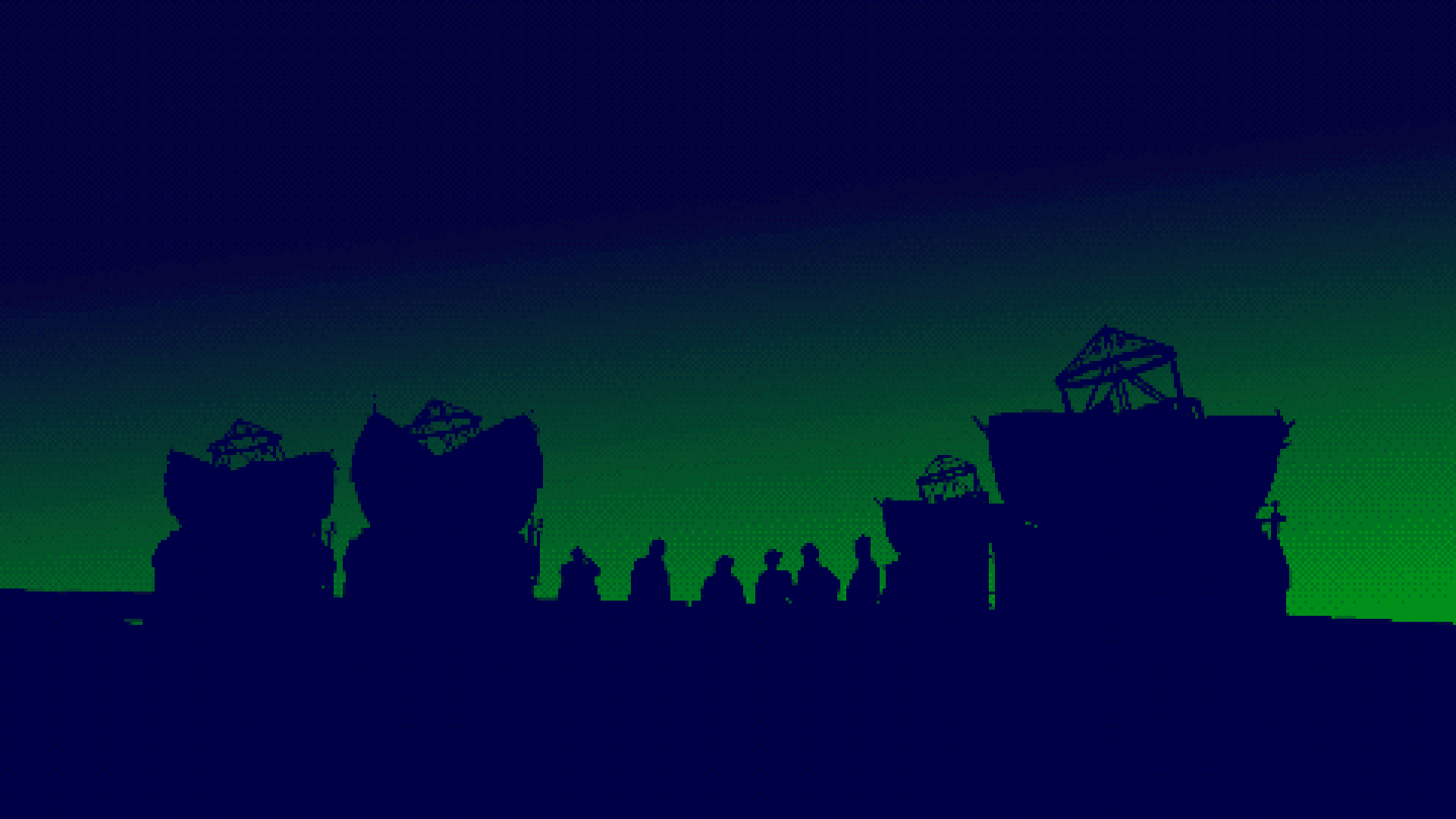 6 Practice sessions 

Tuesday 8             16:15-19:00   Interferometry basics with ASPRO
Thursday 10         15:40-17:40   Observation preparation with ASPRO
Friday 11              15:00-17:00    MATISSE Data Reduction
Monday 14          16:00-19:00    Model Fitting with LITpro
Wednesday 16    16:00-19:00    Image Reconstruction with IRBIS
Thursday 17         16:00-19:00   Radiative transfer modelling
The 10th VLTI School of Interferometry
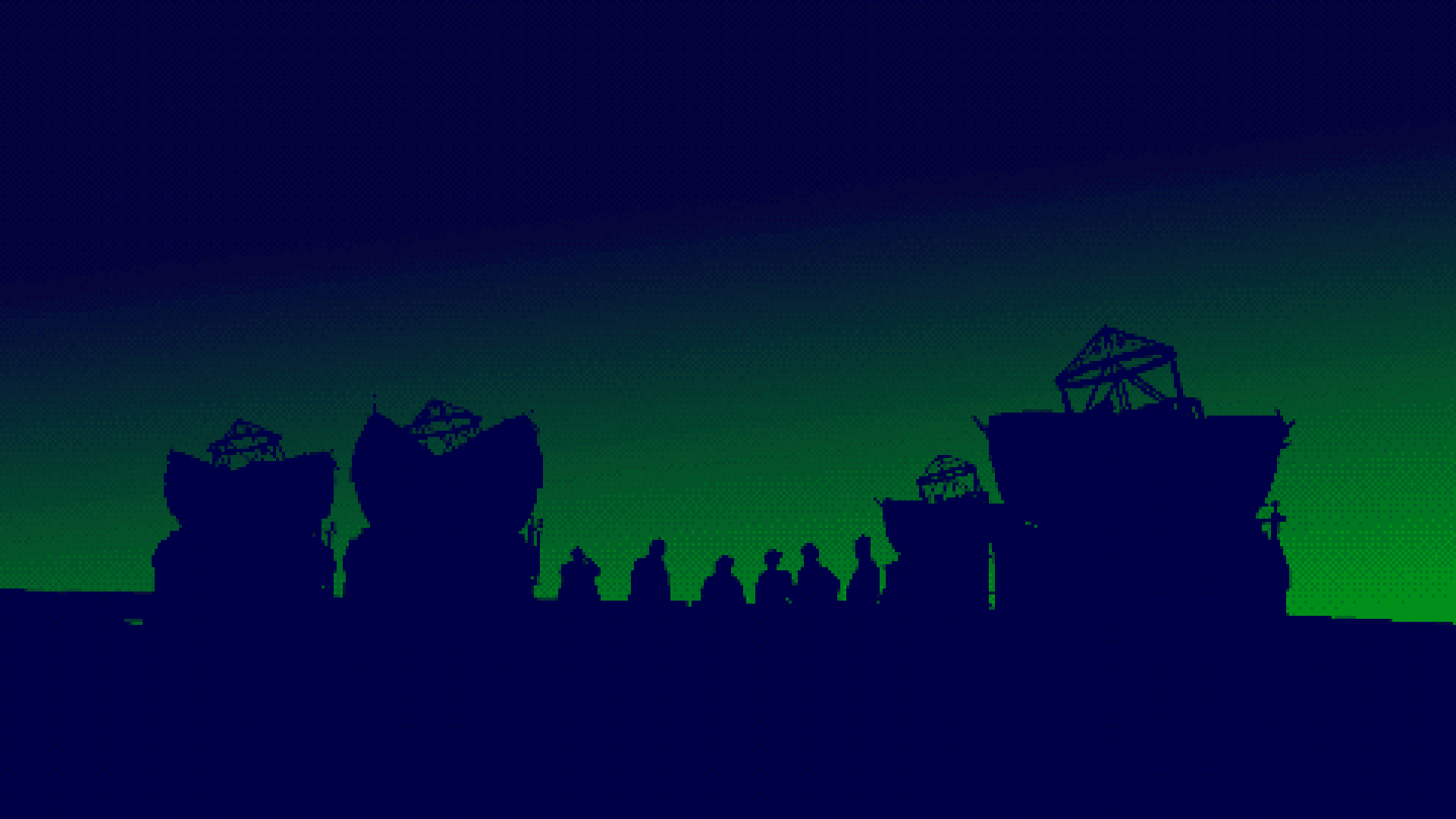 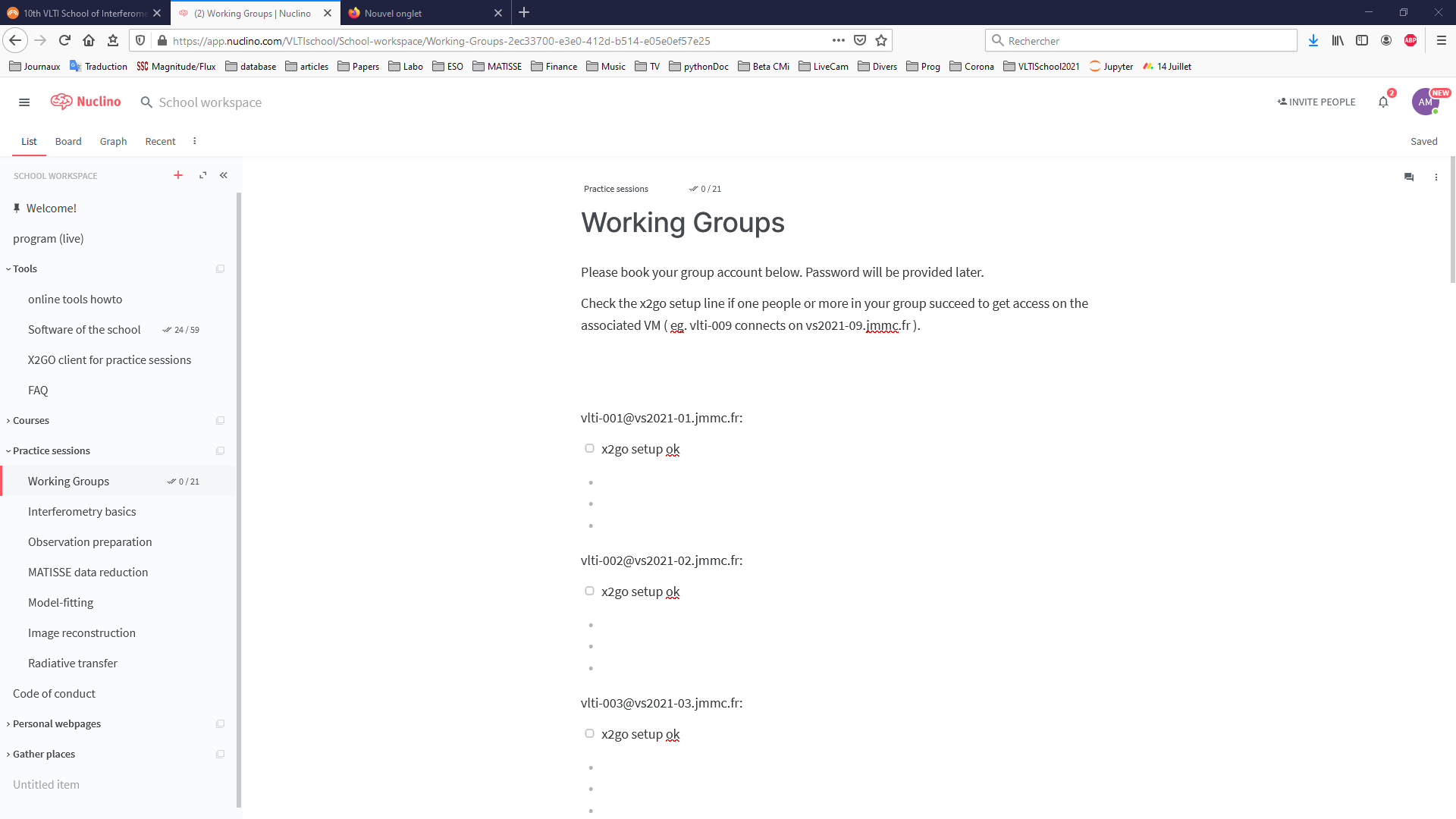 Practice sessions : 21 Virtual machines for 60 students

vlti-001@vs2021-01.jmmc.fr
…
vlti-021@vs2021-21.jmmc.fr

 


Organize yourself in groups of 3
Registered on the Nuclino
Before the first session tomorrow!
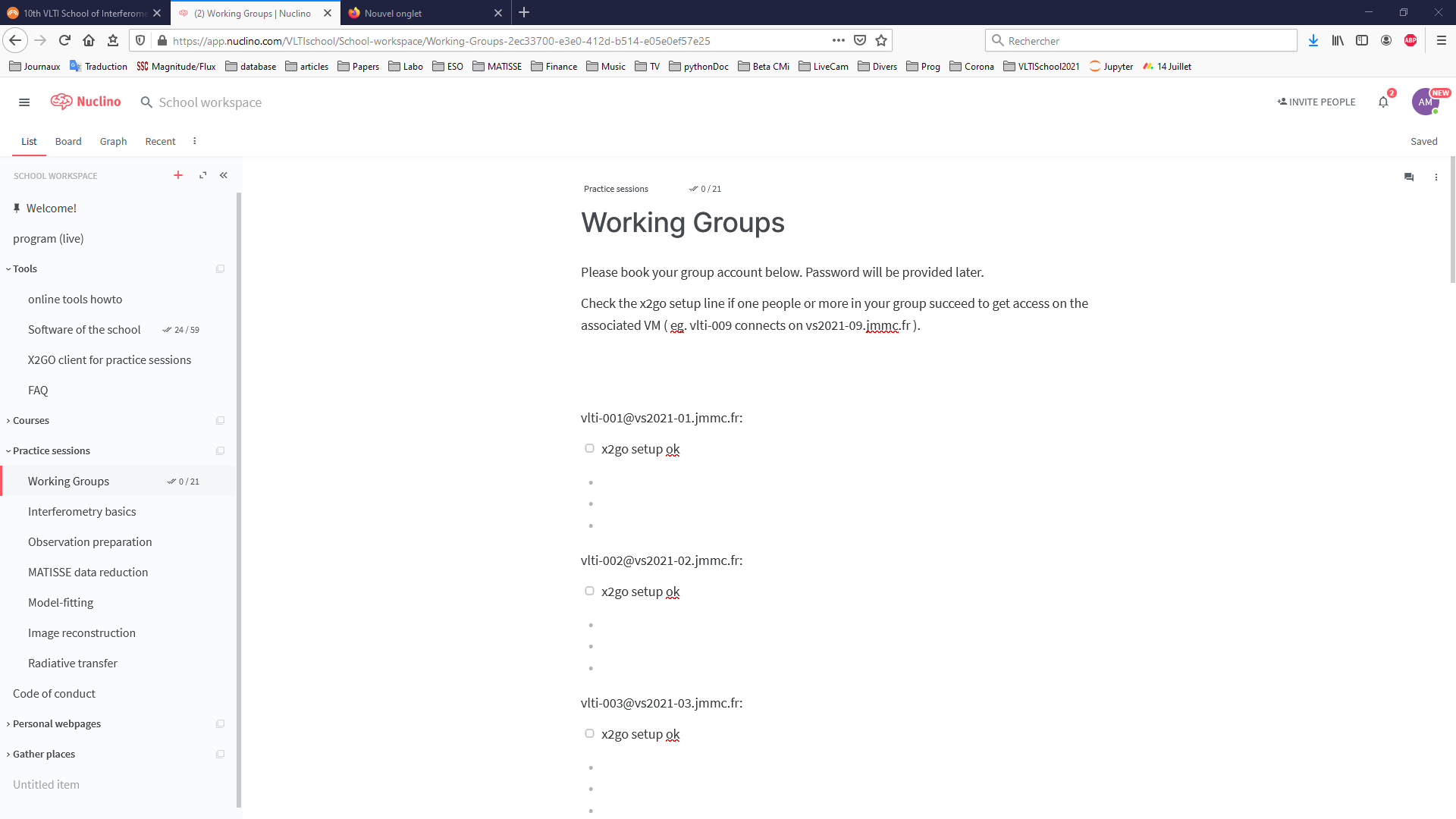 The 10th VLTI School of Interferometry
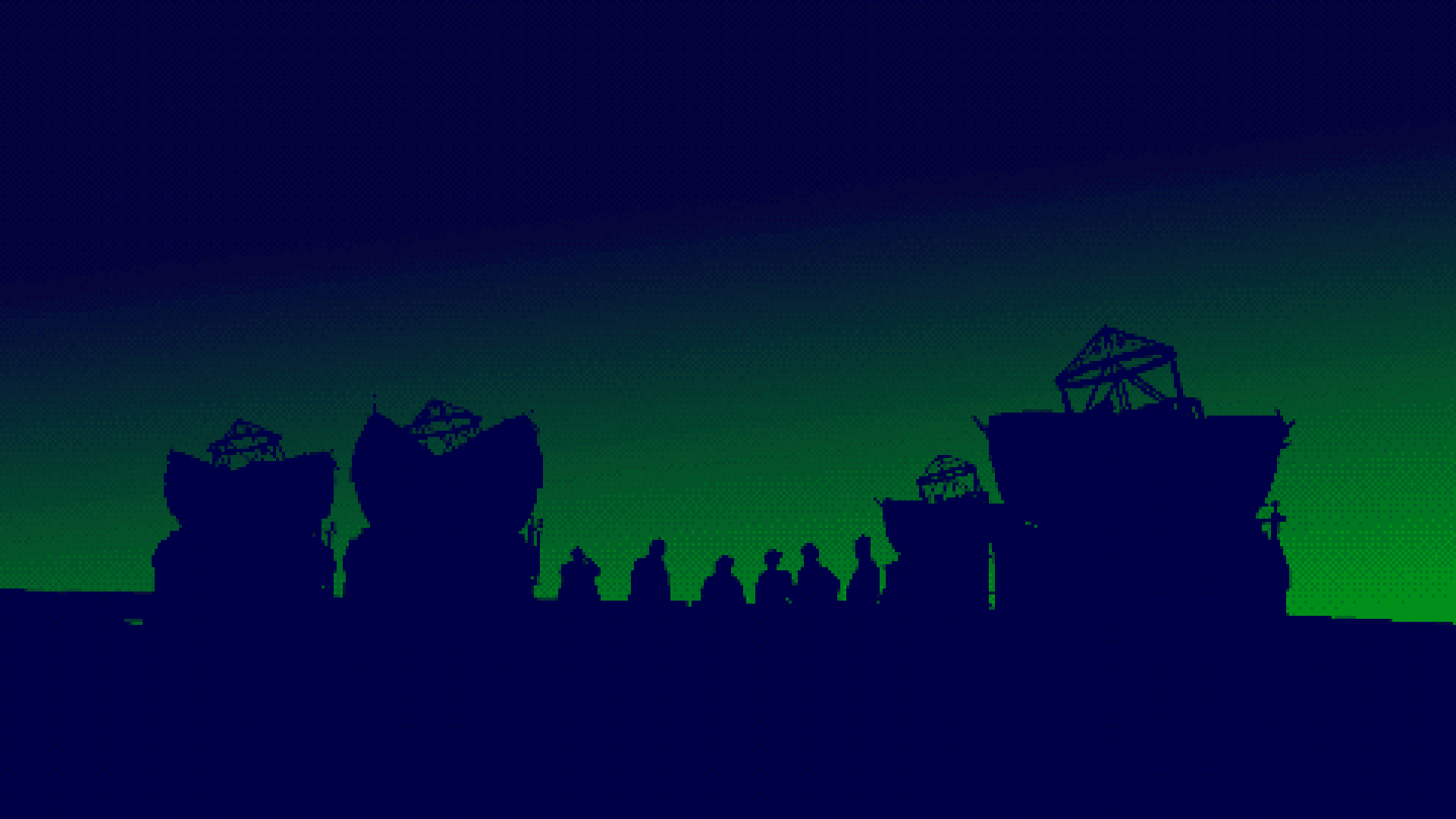 Practice sessions : Access to Virtual machines through X2Go
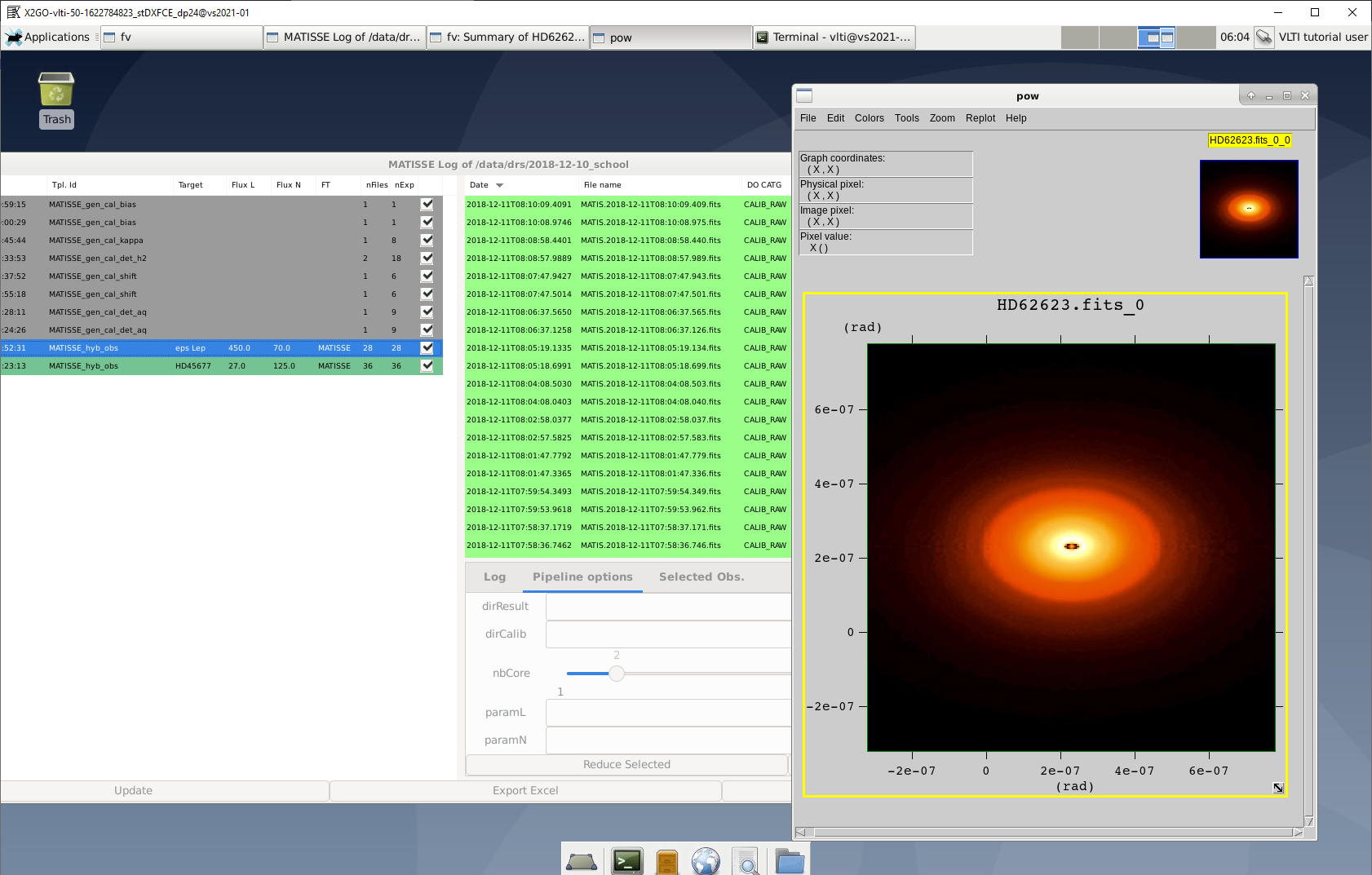 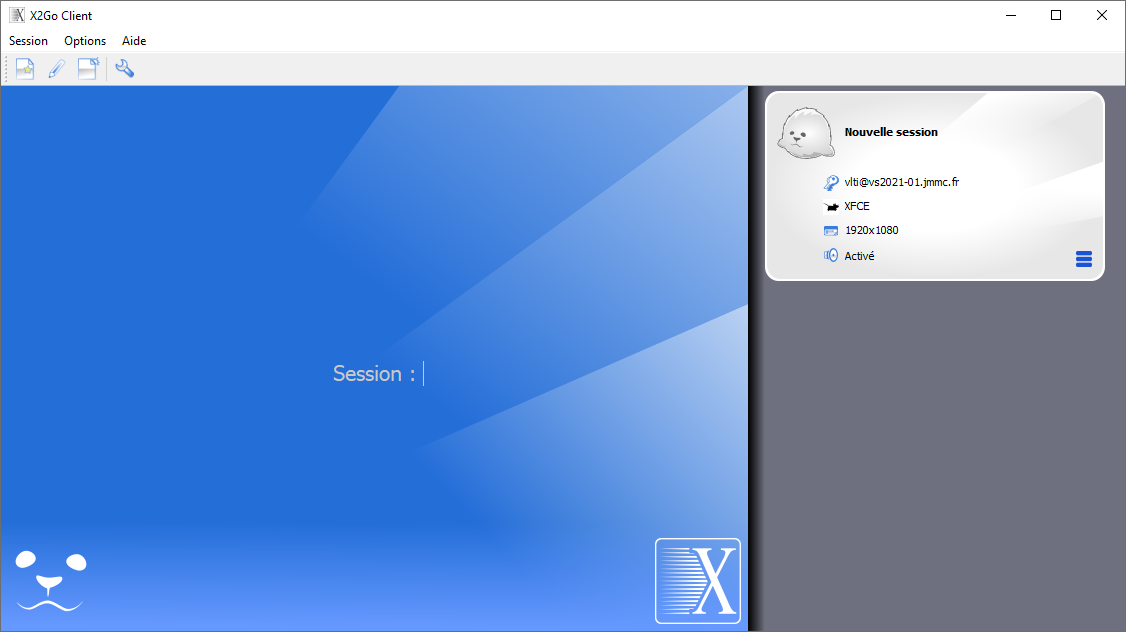 Install and test it before the first Practice session tomorrow 16:15 CET
The 10th VLTI School of Interferometry
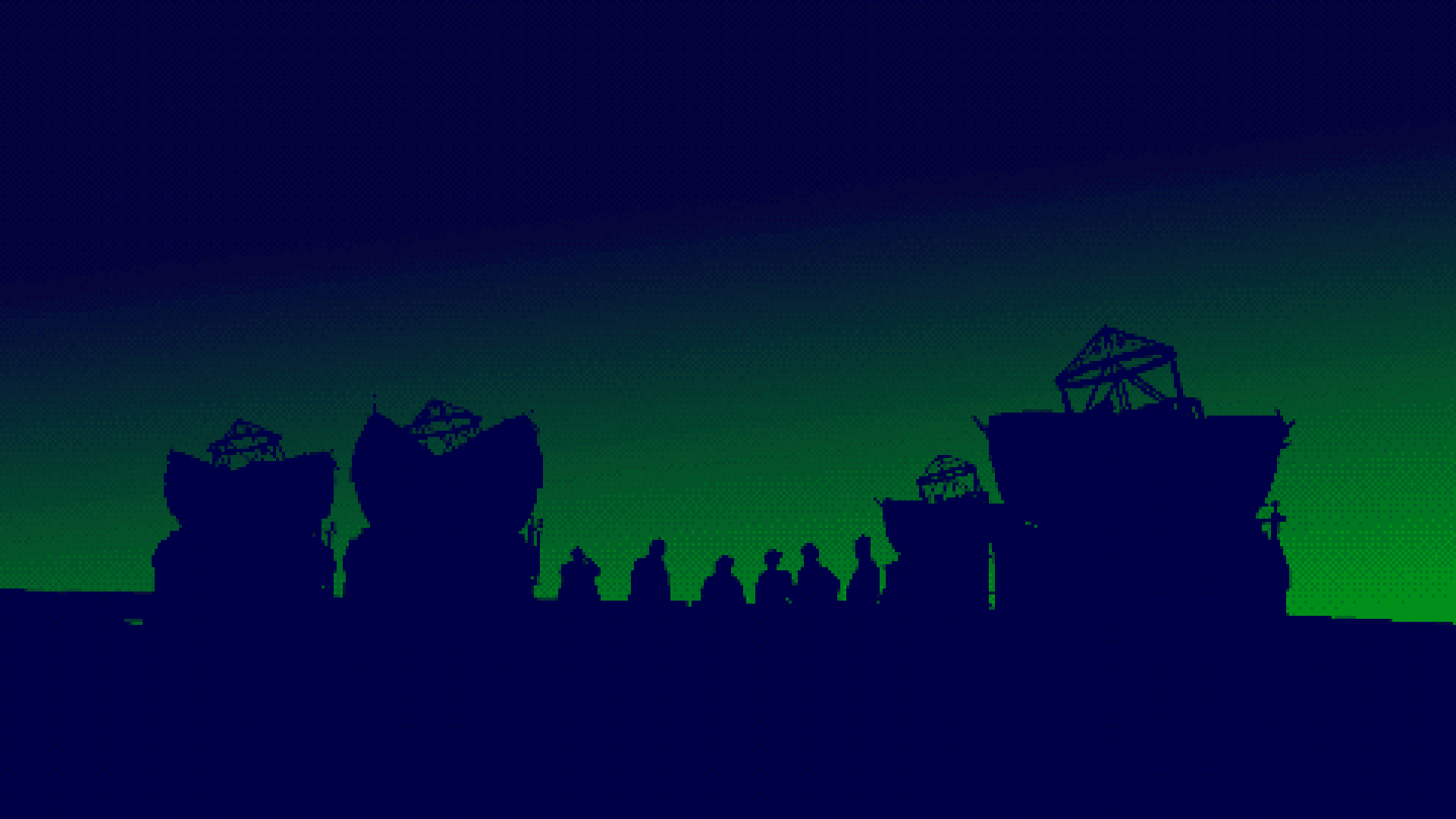 Practice sessions : Test of X2Go tomorrow before the school
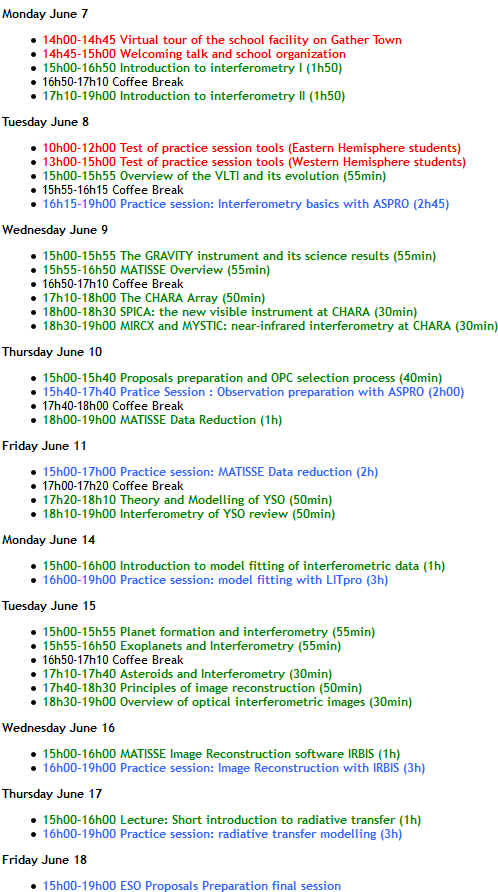 The 10th VLTI School of Interferometry
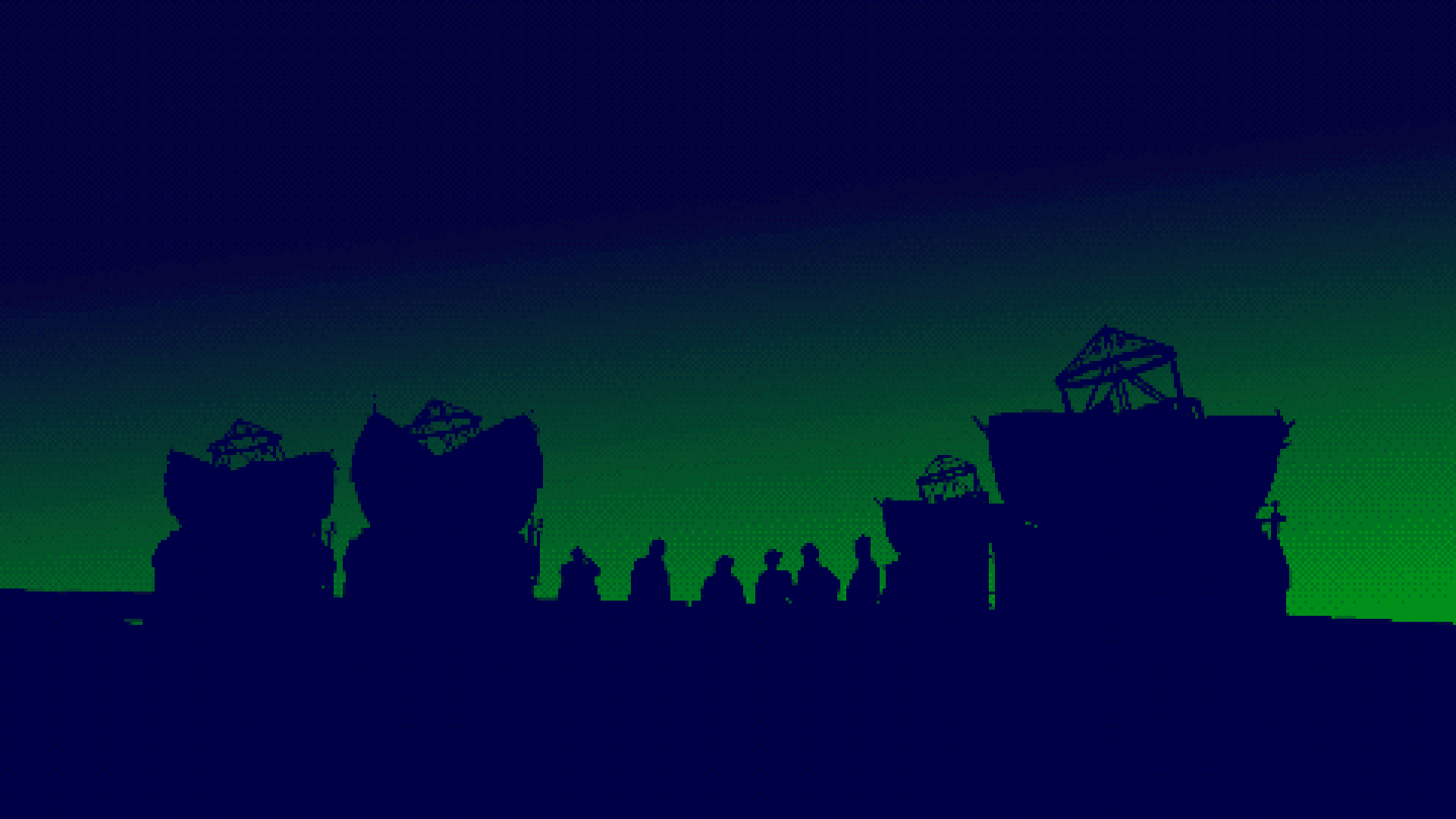 Practice sessions : Test of X2Go tomorrow before the school
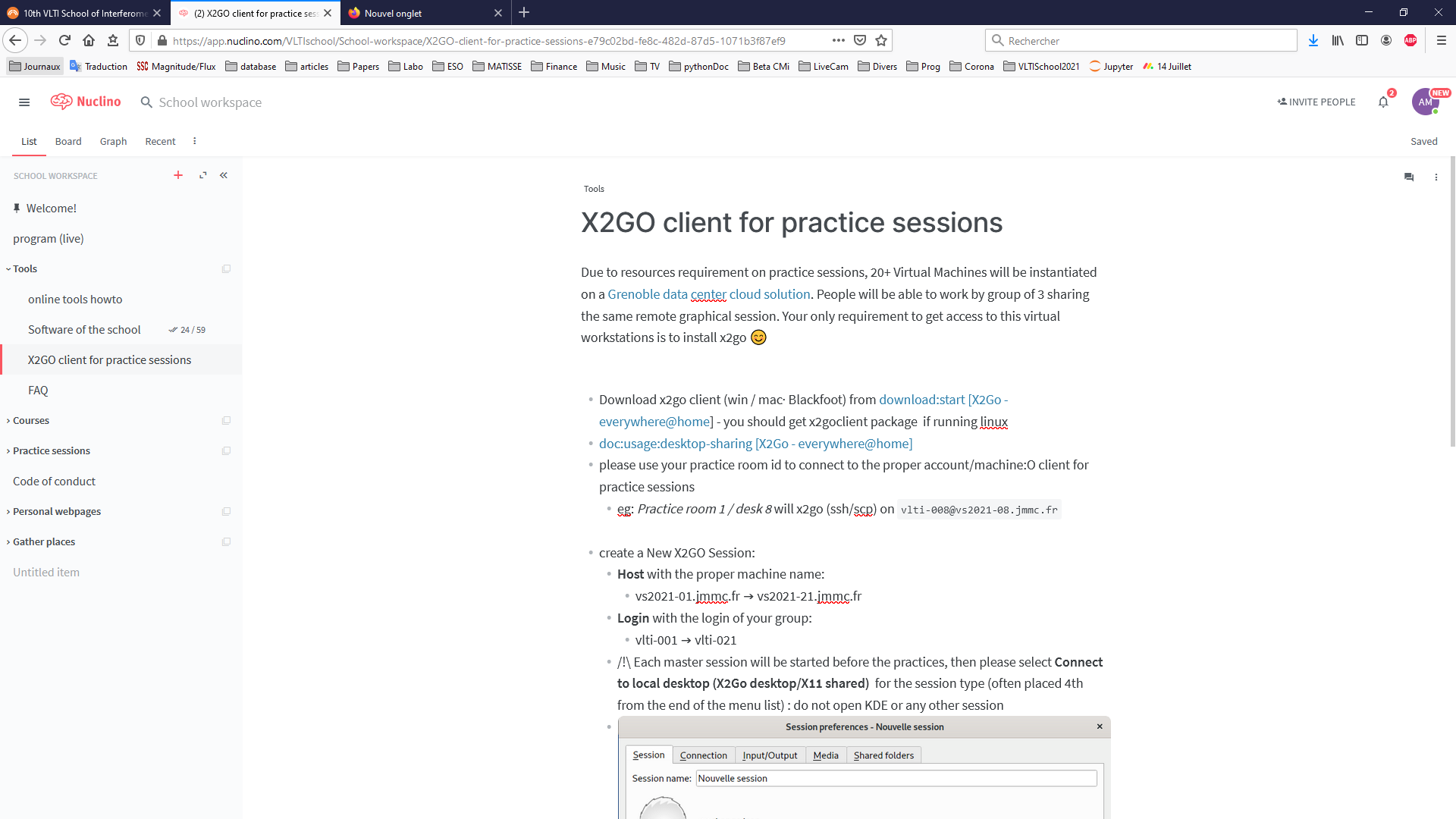 Everything is Explained on the Nuclino webpage
The 10th VLTI School of Interferometry
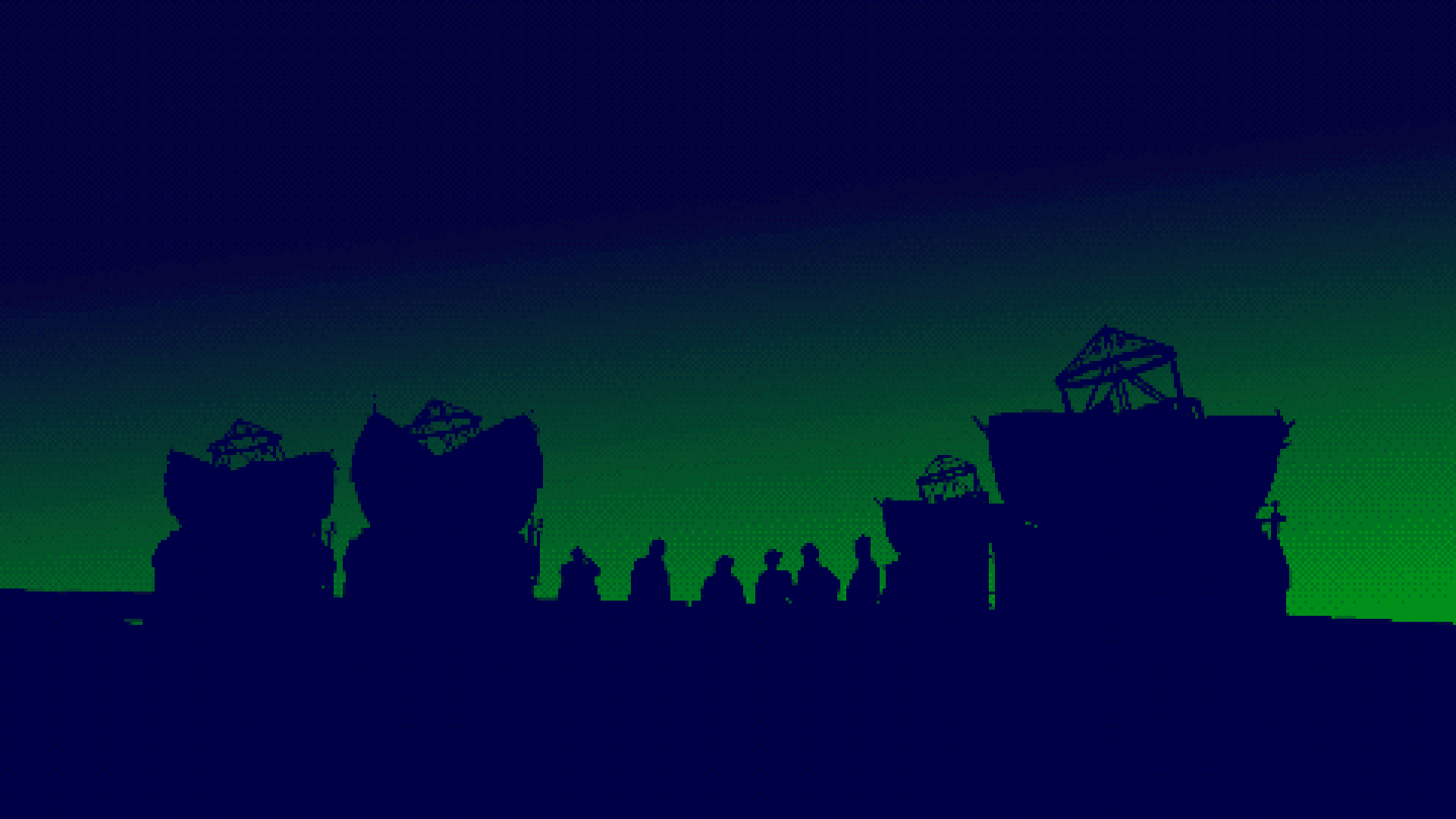 Practice sessions : 3 Rooms and 21 ``spaces’’ on Gather Town
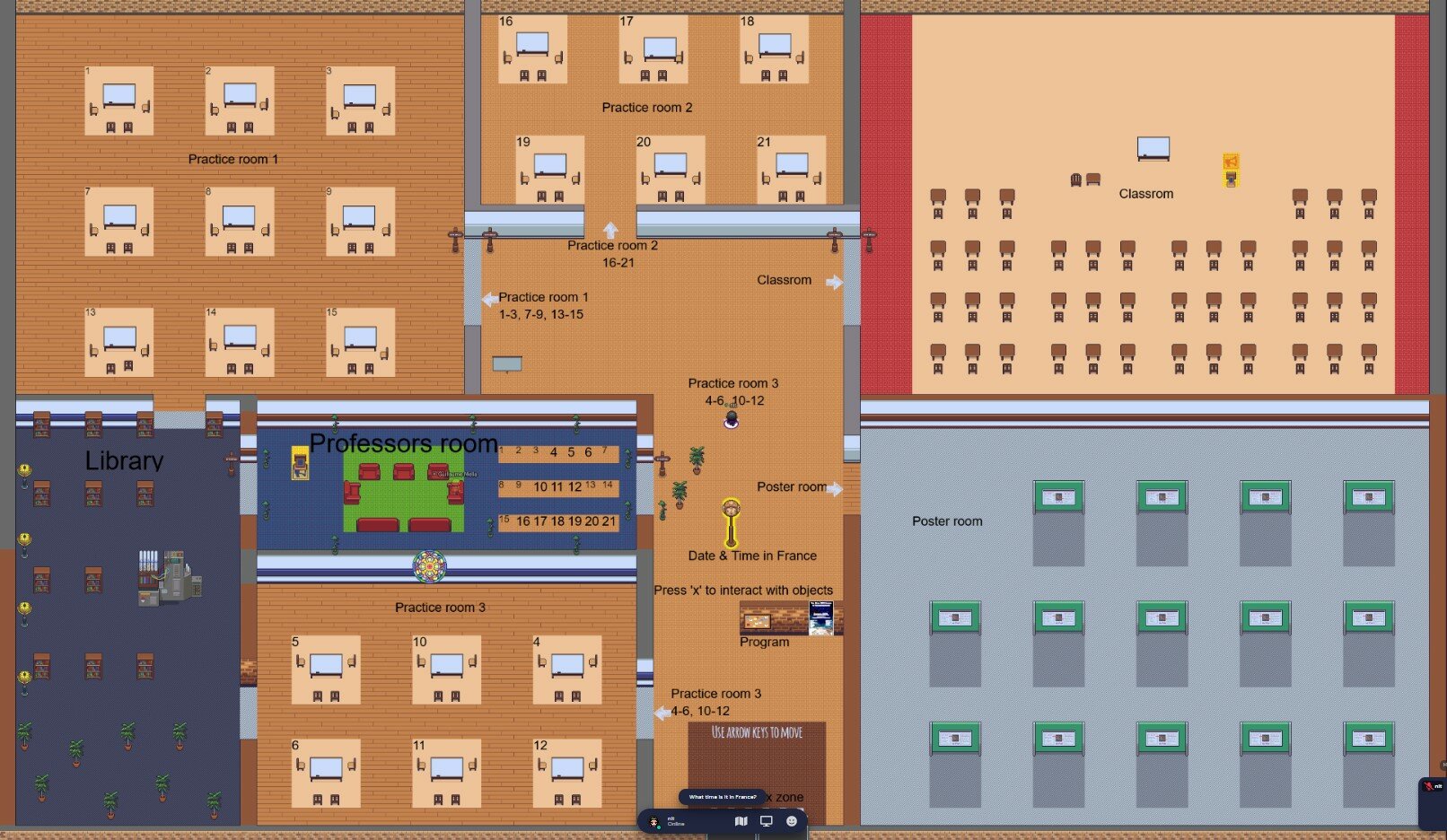 Professors room
The 10th VLTI School of Interferometry
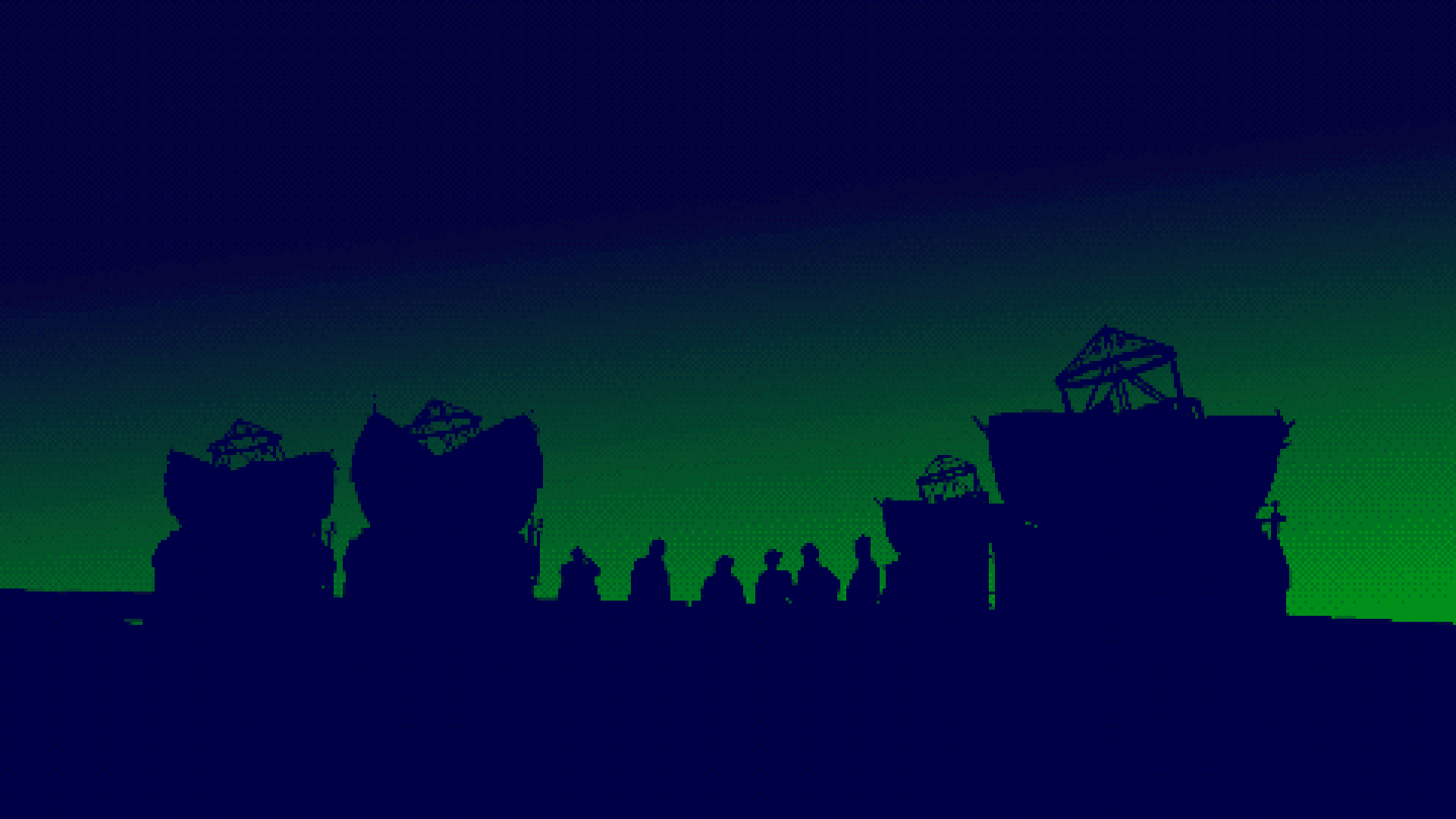 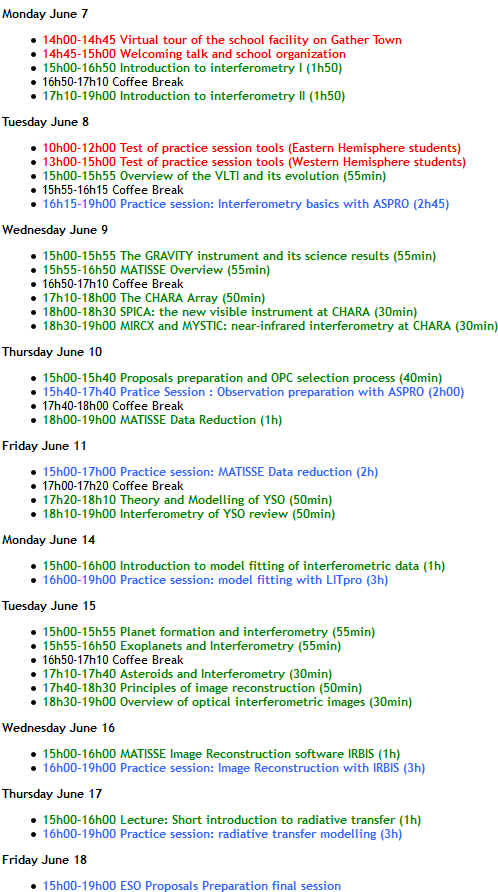 Proposal Preparation
Claudia’s Talk
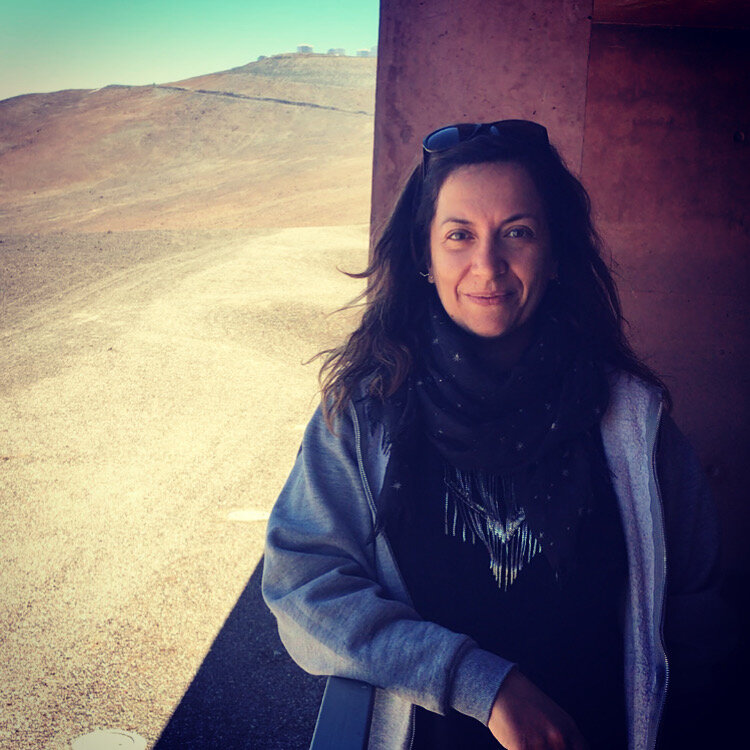 Students working 
in Groups

Don’t hesitate 
to ask questions
to teachers 
and organizers
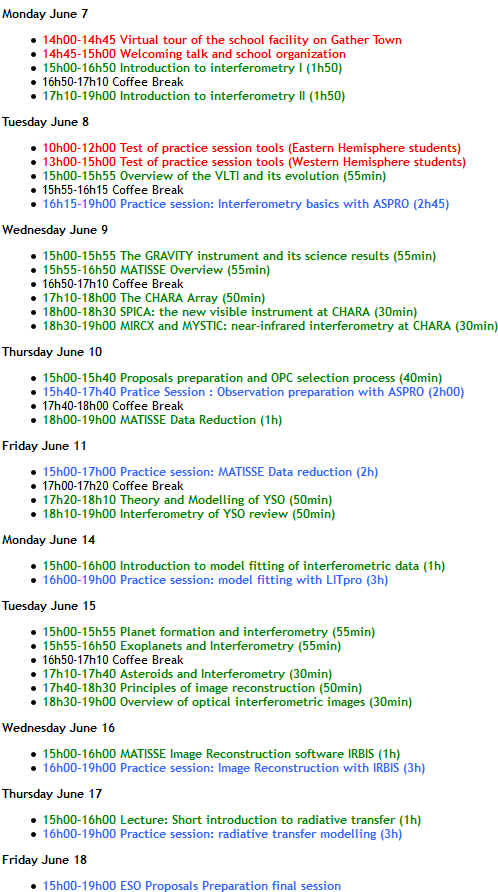 Claudia Paladini
ESO Astronomer
MATISSE Instrument Scientist at Paranal
Groups projects
 Evaluation
The 10th VLTI School of Interferometry
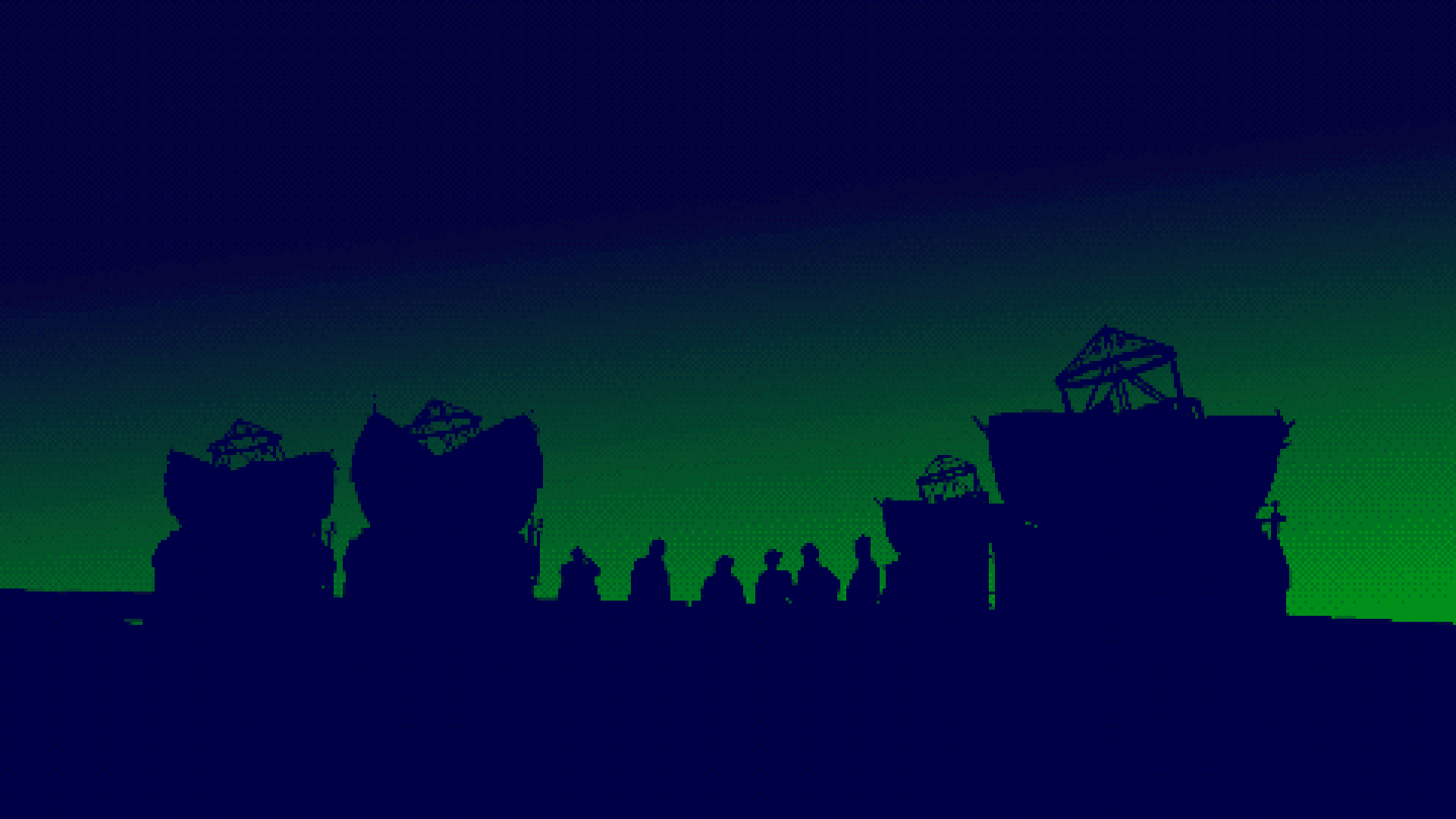 Now it is time to start the School
with David Busher 
Introduction to Interferometry